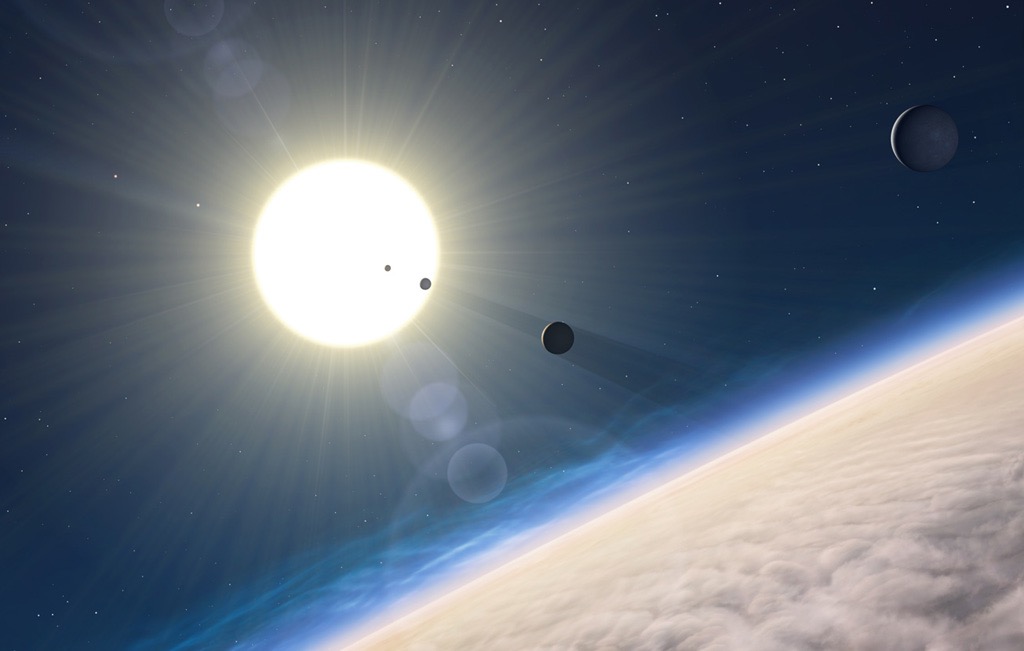 The search for
Potential habitable worlds
Ravi Kopparapu
(NASA Goddard)
where is everybody?
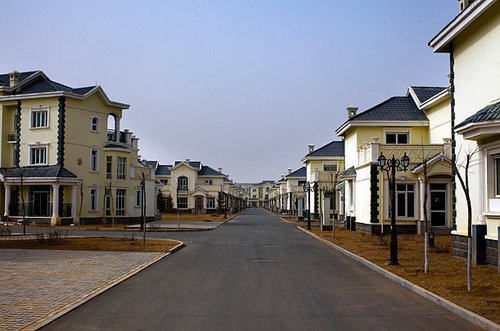 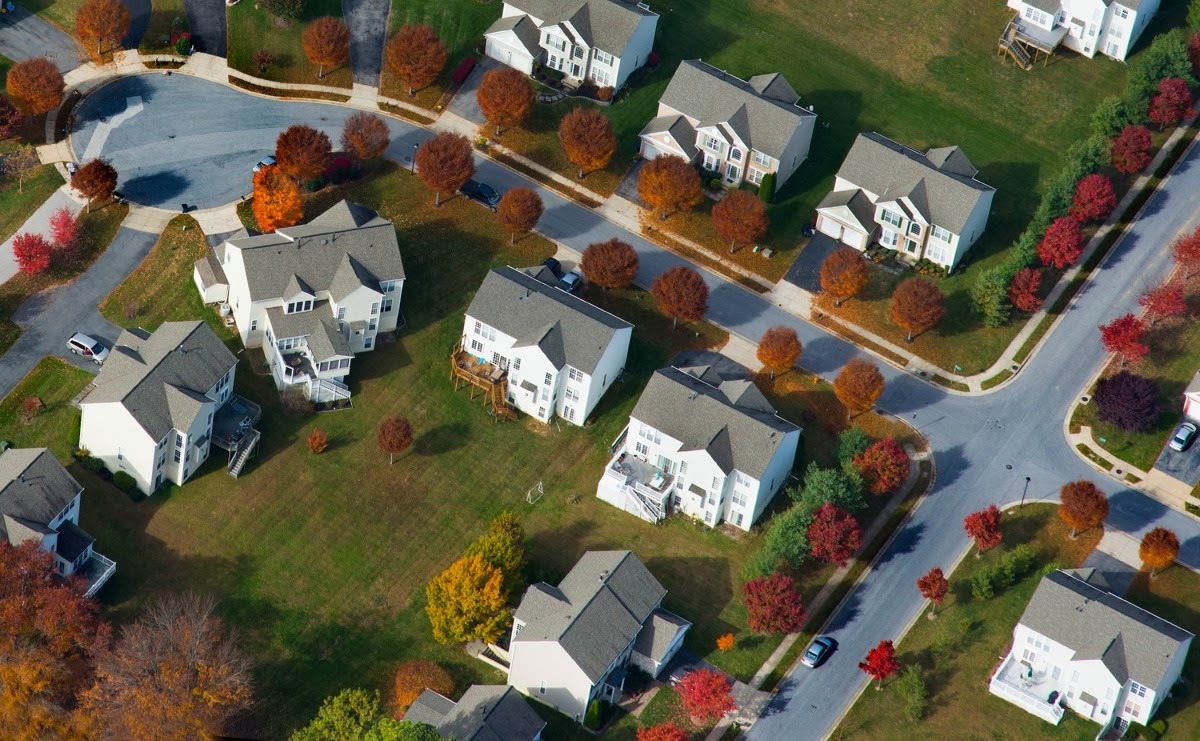 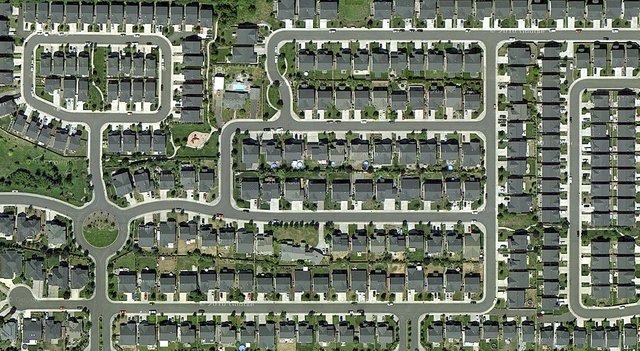 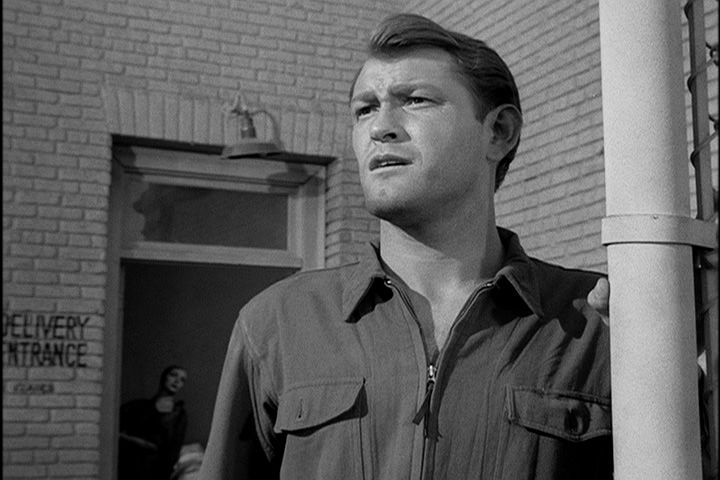 Where is everybody?
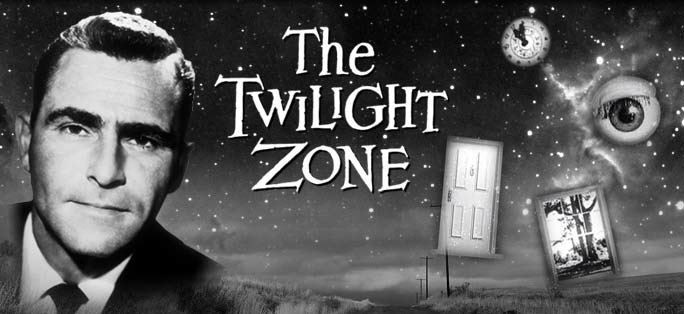 Is there anyone out there?
ARE THERE PLANETS AROUND OTHER STARS?
IF YES, HOW COMMON ARE THEY?
WHAT KIND OF PLANETS ARE OUT THERE?
DO THEY HAVE LIFE ON THEM?
DOES LIFE REQUIRE SPECIAL CONDITIONS?
IS EARTH THE ONLY HABITABLE PLANET?
HOW DO WE FIND A HABITABLE PLANET?
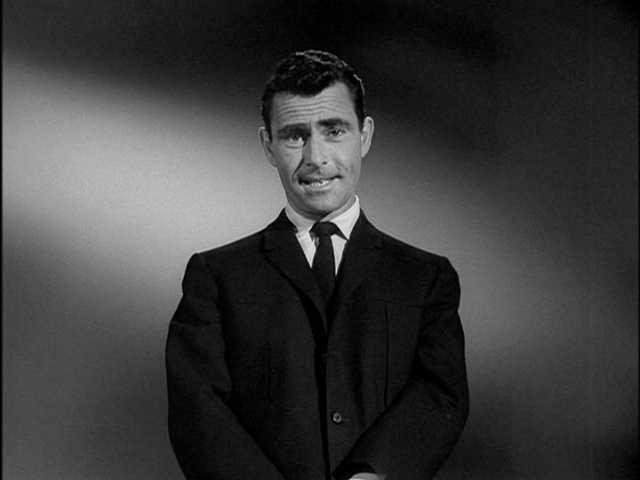 ROD SERLING
our habitable planet
NASA-GSFC,Robert Simmon
our solar system
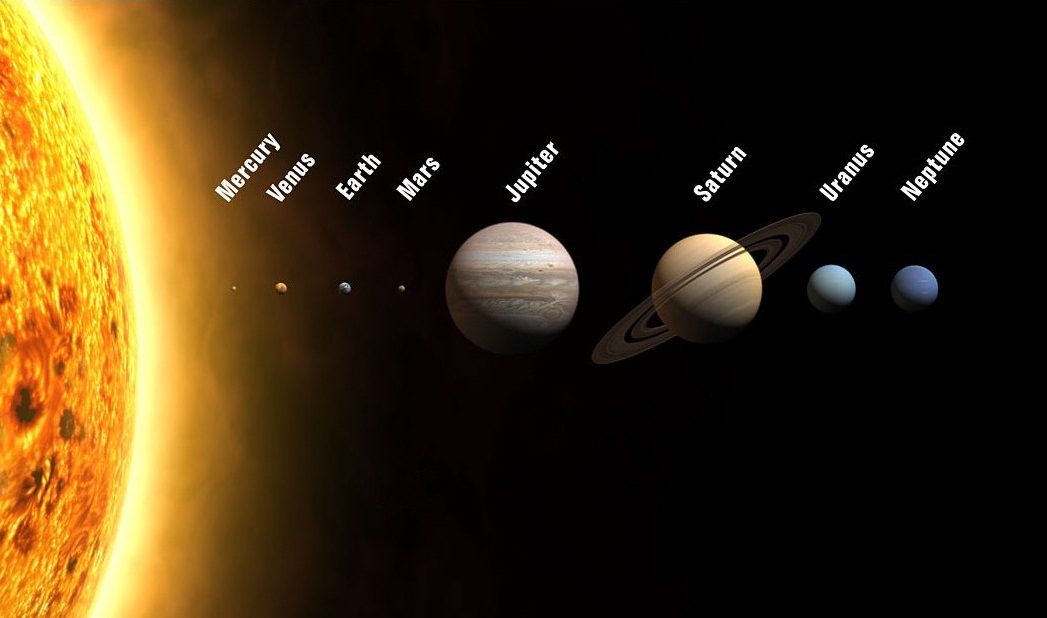 IAU.org
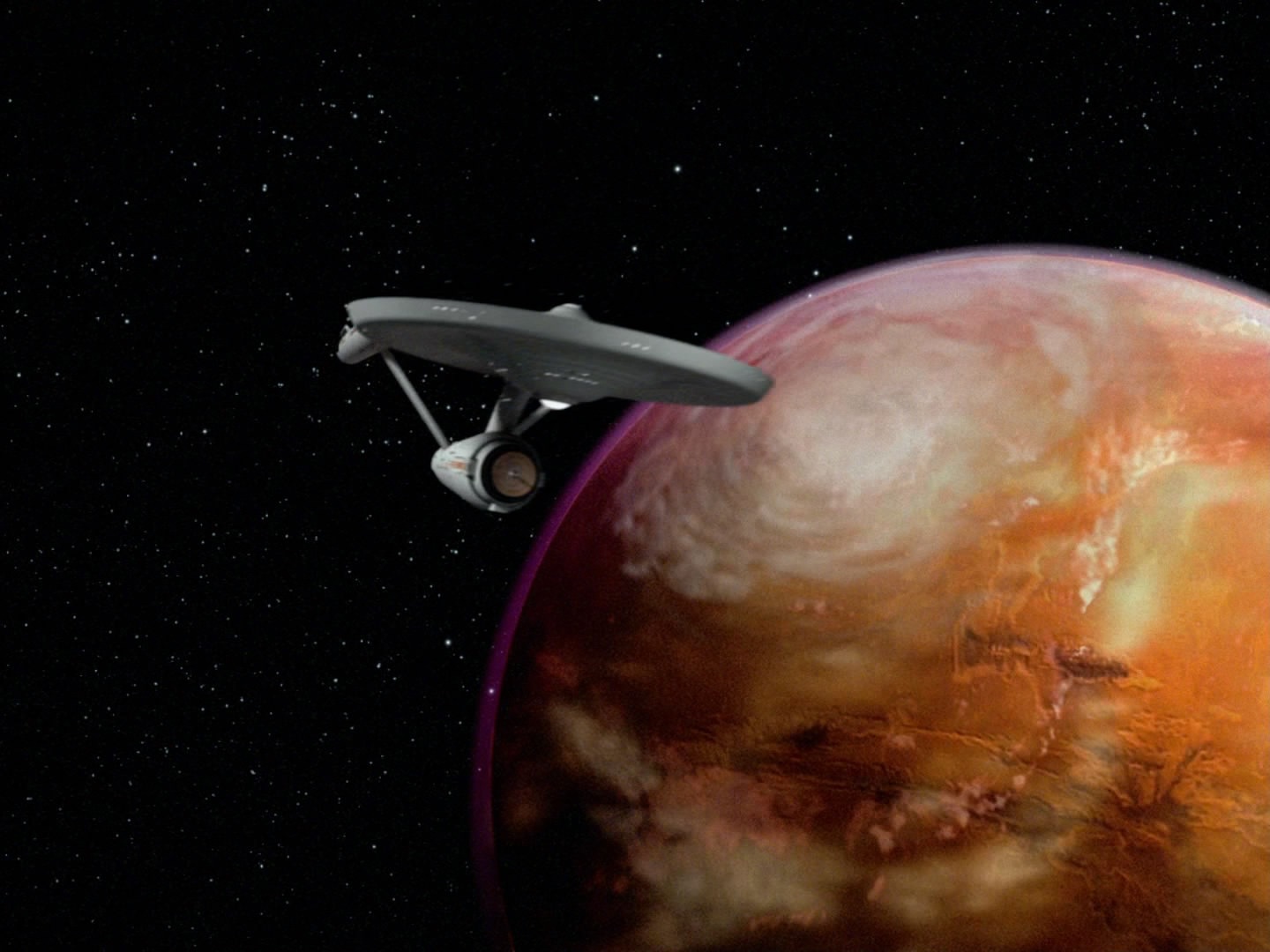 science and science fiction
DO WE KNOW IF THERE ARE PLANETS AROUND OTHER STARS?
Extrasolar planet
Michael Lentz (USRA)
MORE THAN 1700 PLANETS FOUND. THOUSANDS MORE WAITING TO BE CONFIRMED
double star planets
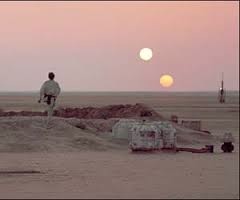 Kepler-16b
(Animation: JPL/Caltech)
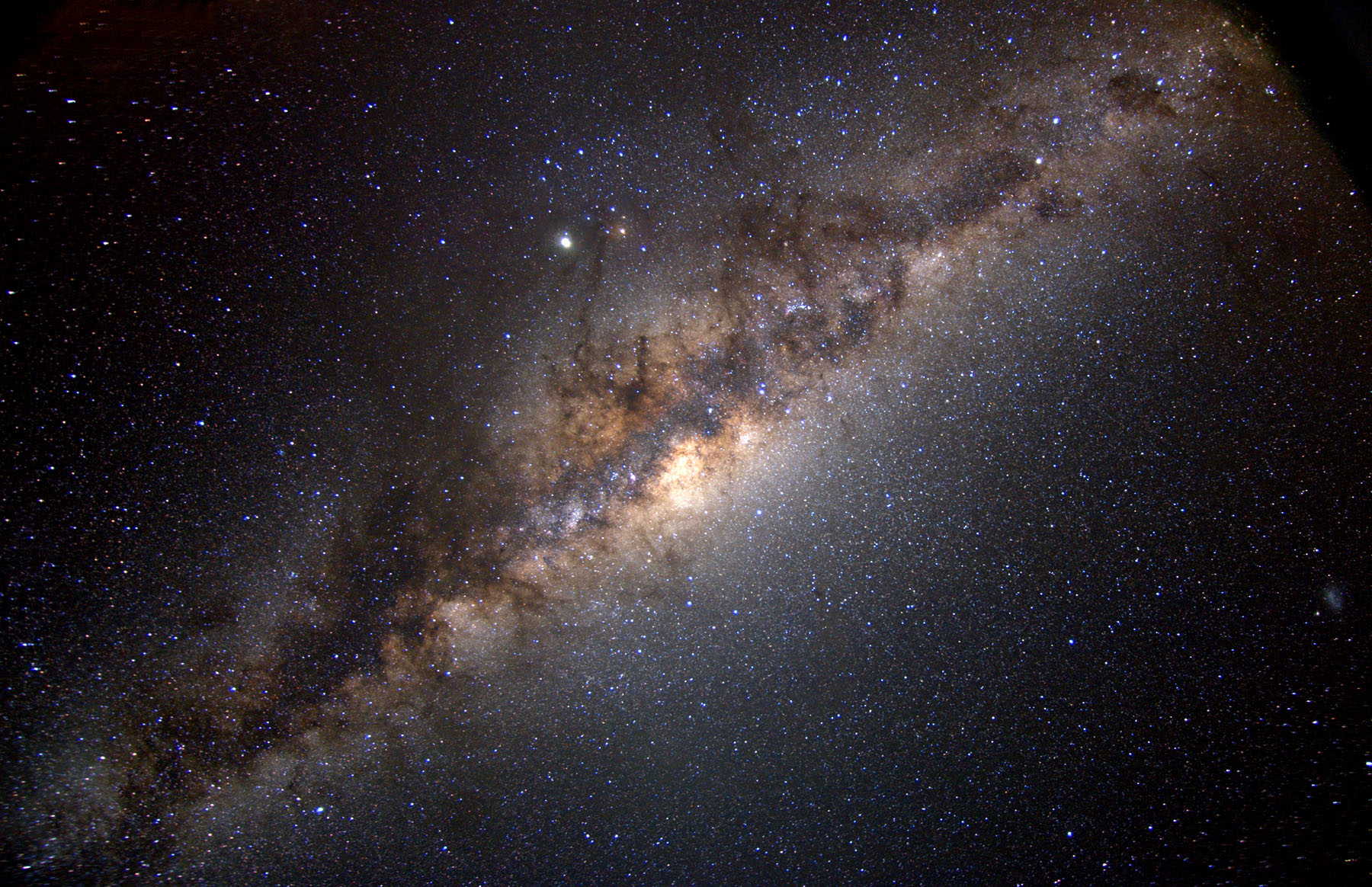 Almost every star in our Galaxy has a planet around it.
what kind of planets are out there?
hot-jupiters!
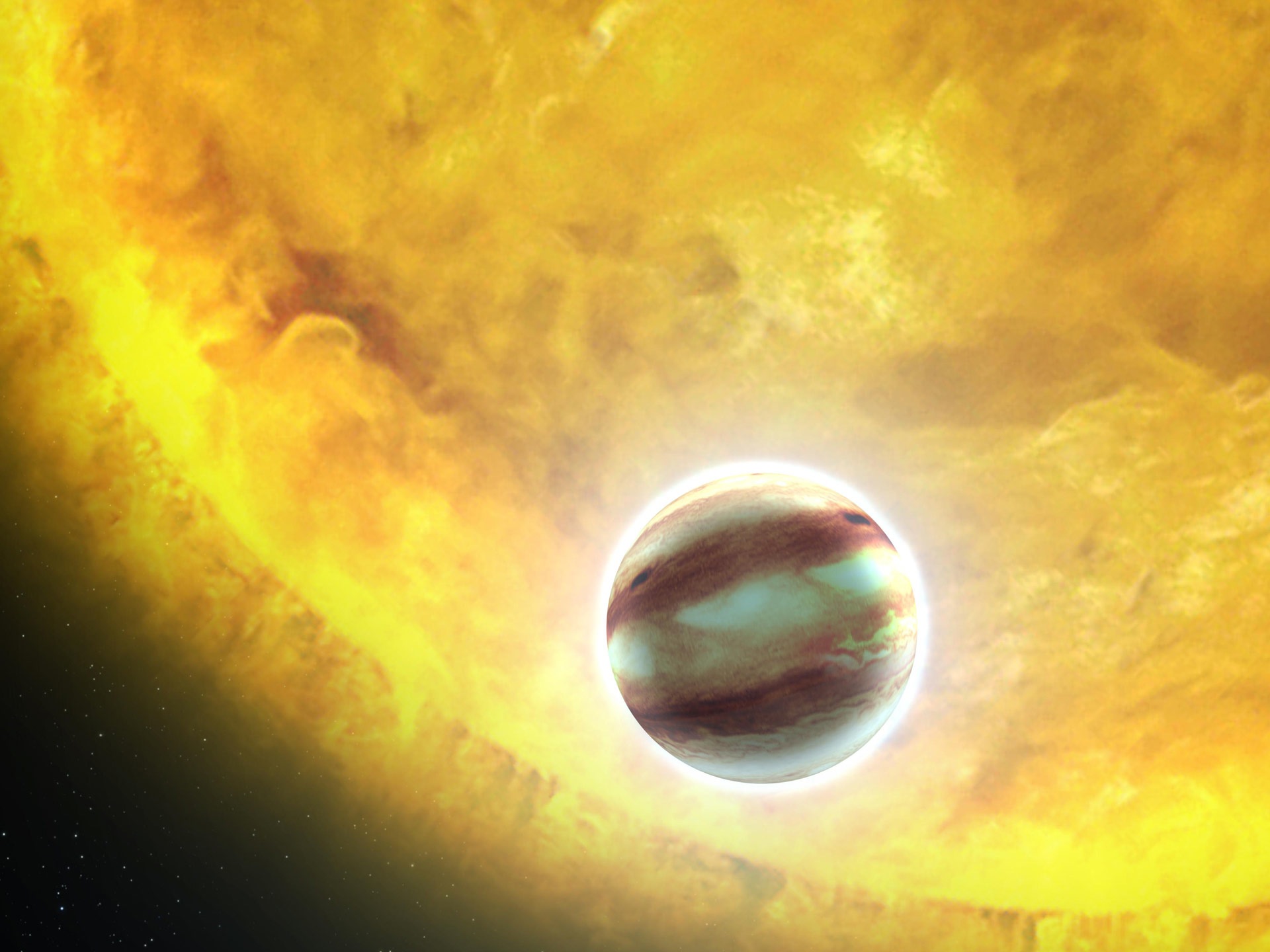 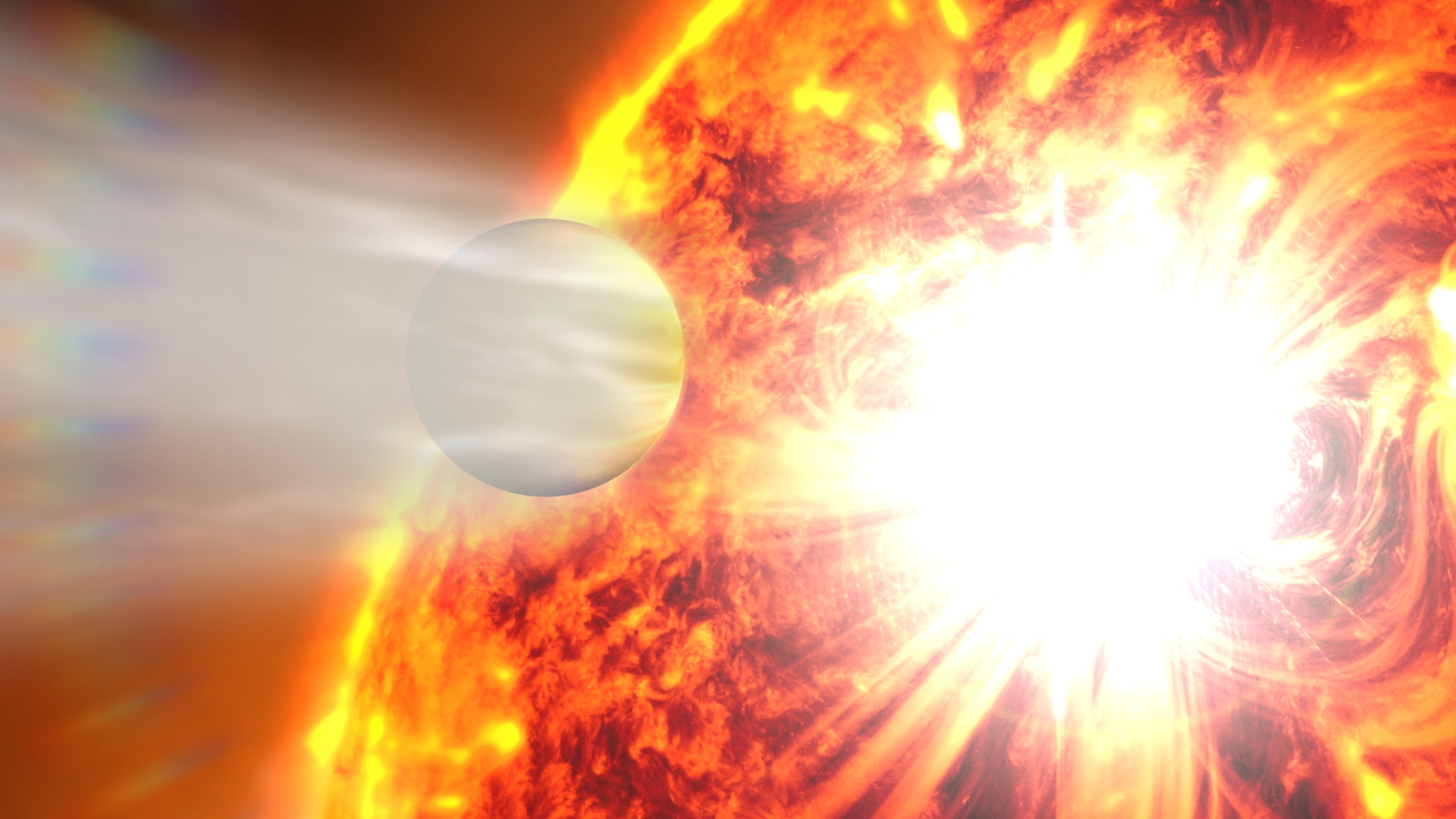 NASA, ESA, and G. Bacon (STScI)
NASA-GSFC
FIRST EXTRASOLAR PLANETARY SYSTEM AROUND A SUN-LIKE STAR
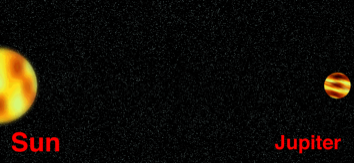 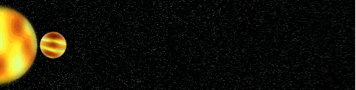 51 PEGASI b
what kind of planets are out there?
super-earths and mini-neptunes!
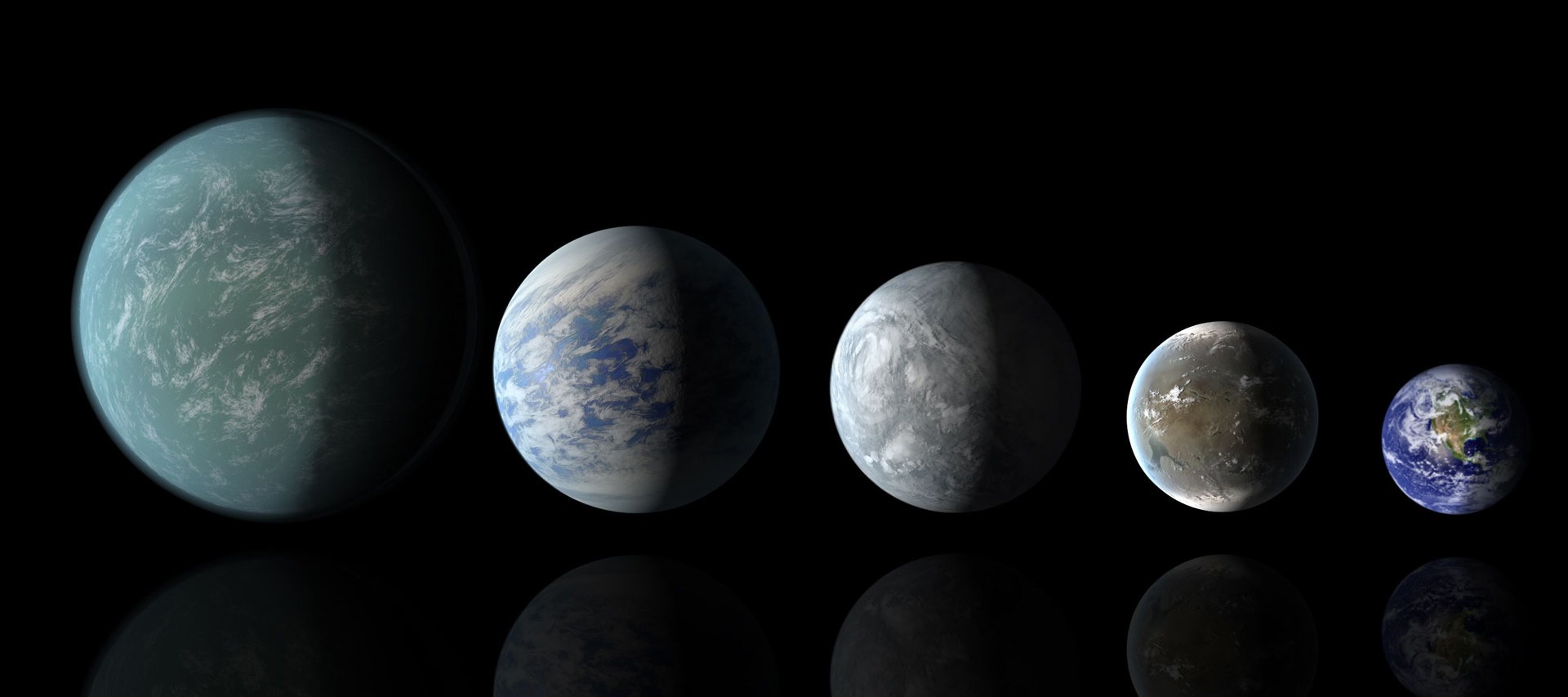 NASA Ames/JPL-Caltech
our solar system
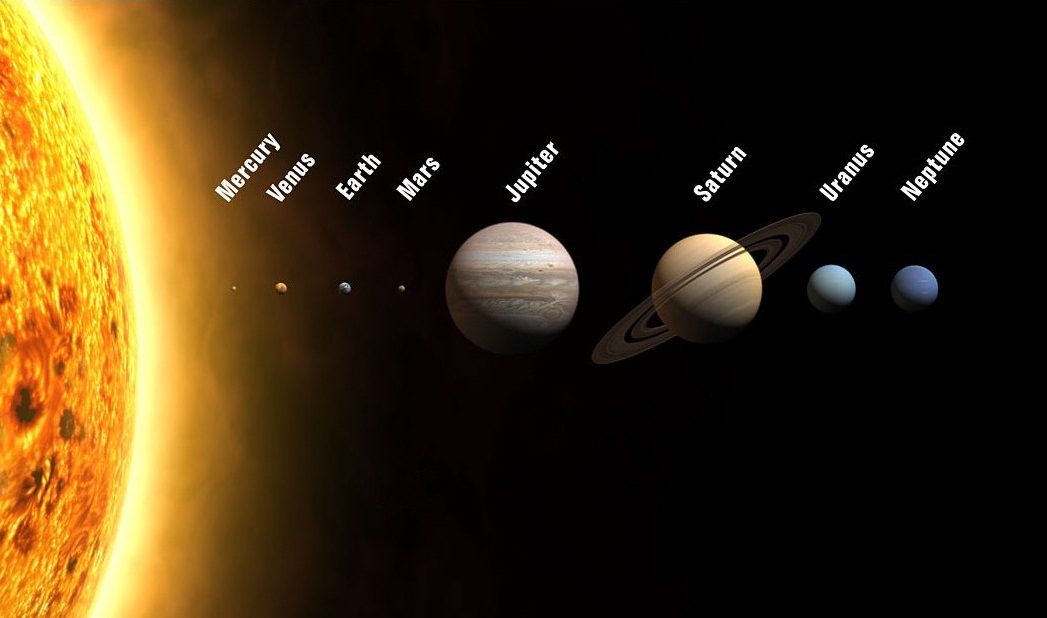 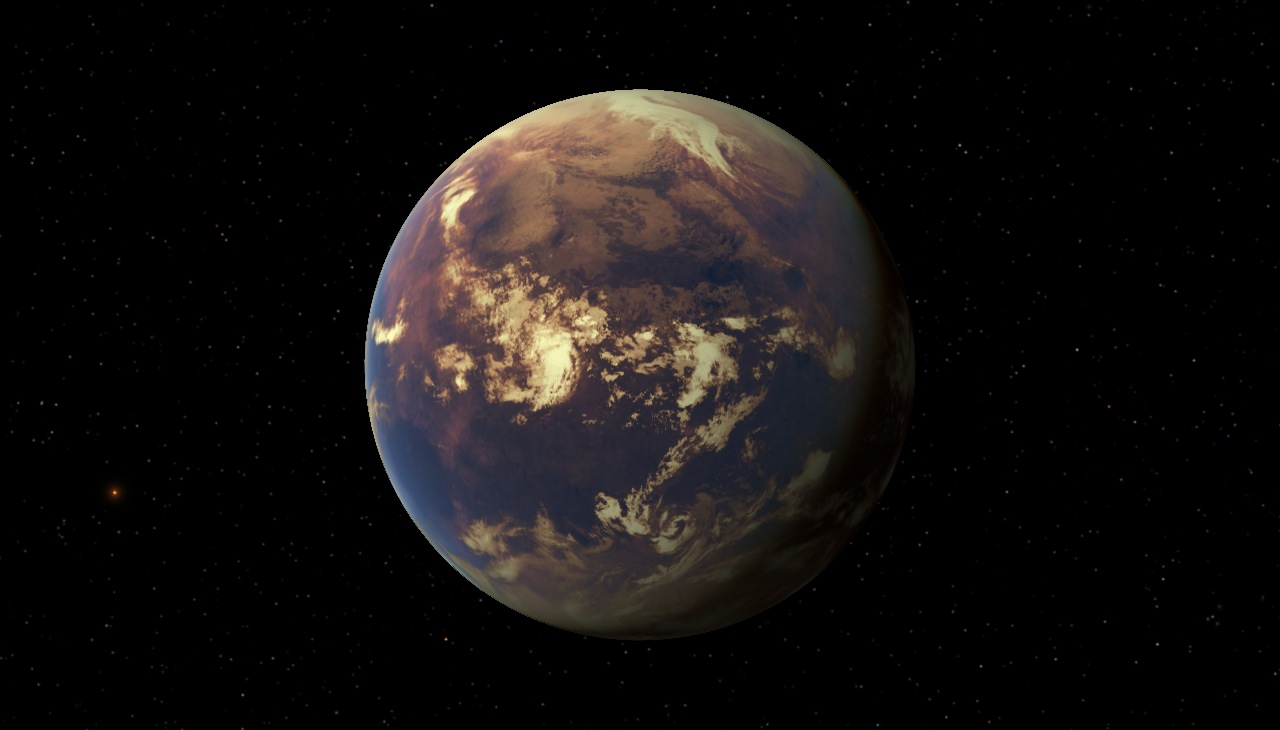 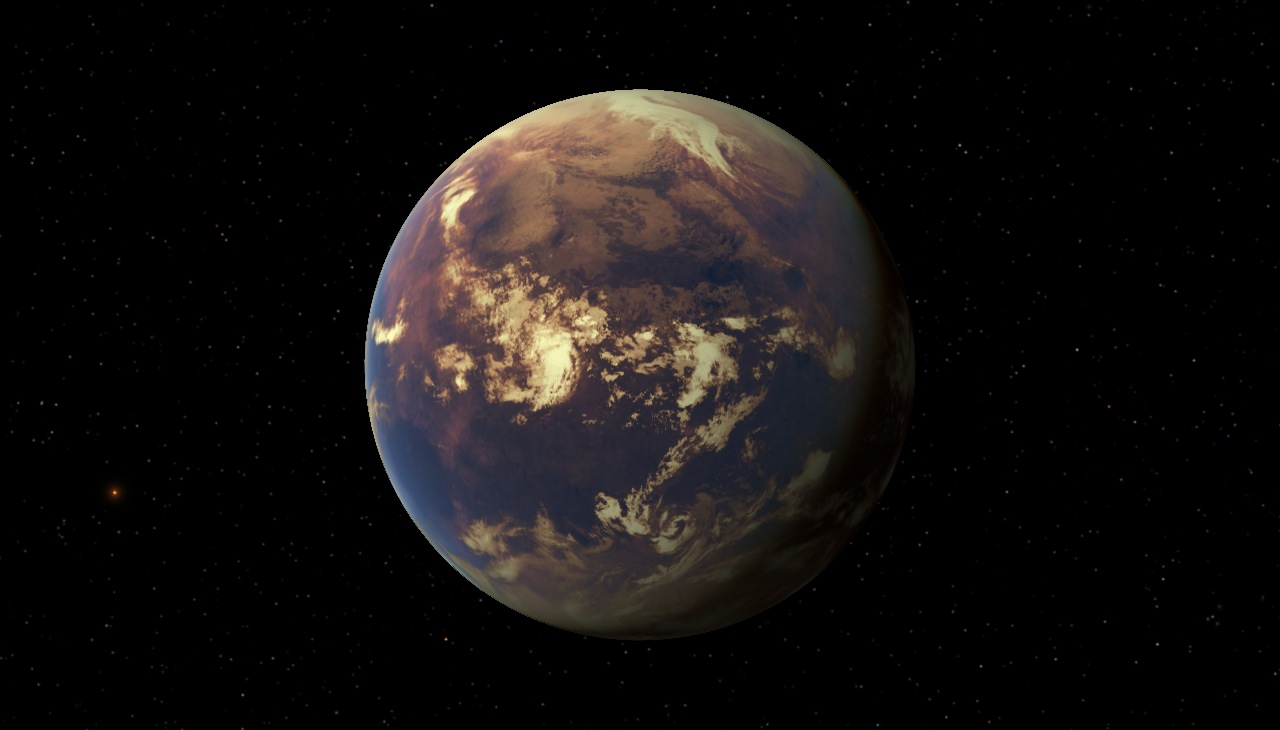 IAU.org
why didn’t we find any before?
A Sun-like star is about a billion times brighter than the light reflected from its planets.

 This is like being in San Francisco and trying to see a pinhead 15 meters from a grapefruit in Washington, D.C.
any interesting candidates?
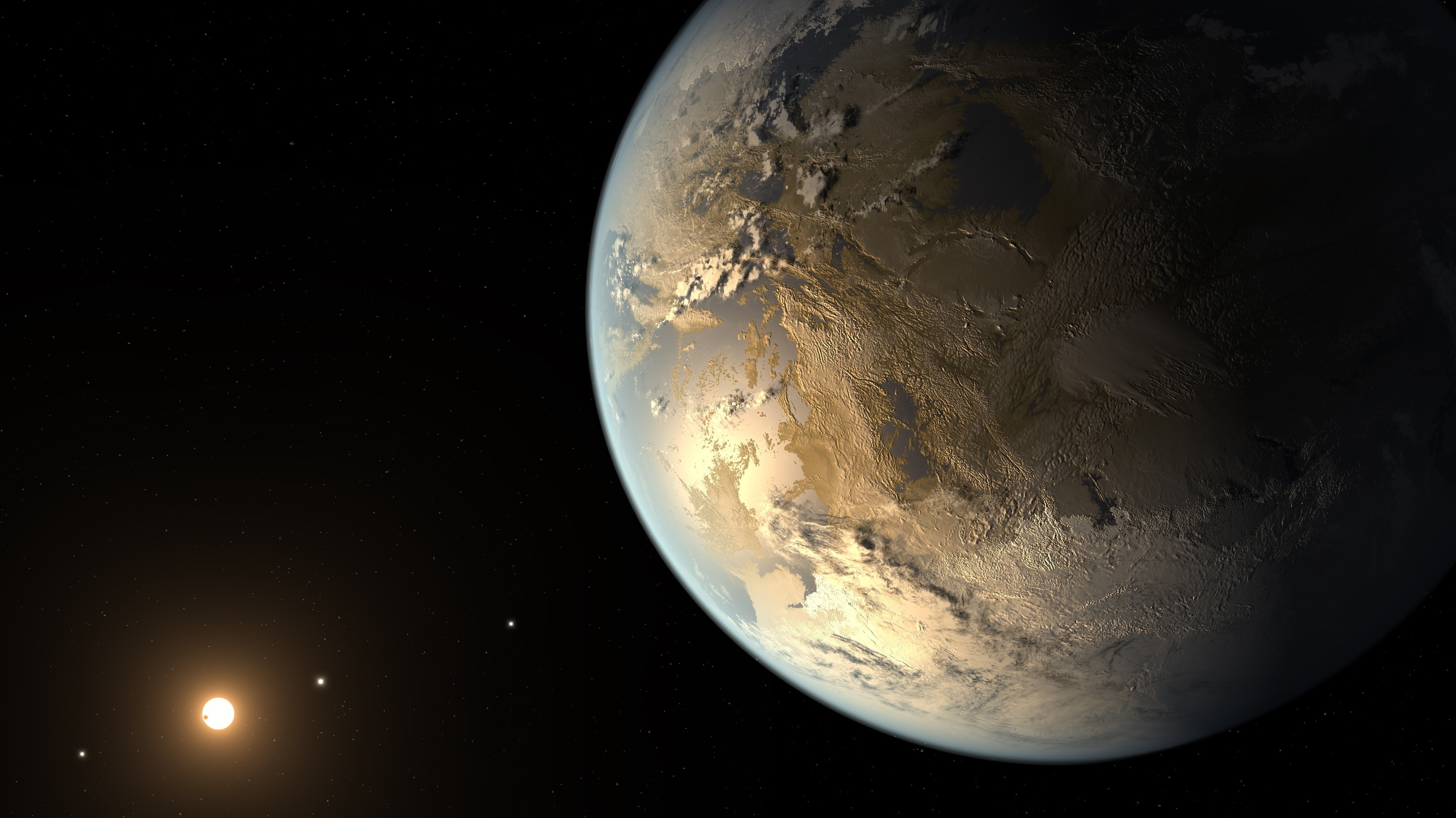 Do you mean the planets that are Earth-size that can have alien life?
NASA Ames/SETI Institute/JPL-Caltech
why is the earth habitable?
Right size, atmosphere, temperature, abundant water.
But the most important…right distance from the Sun.
habitable zone
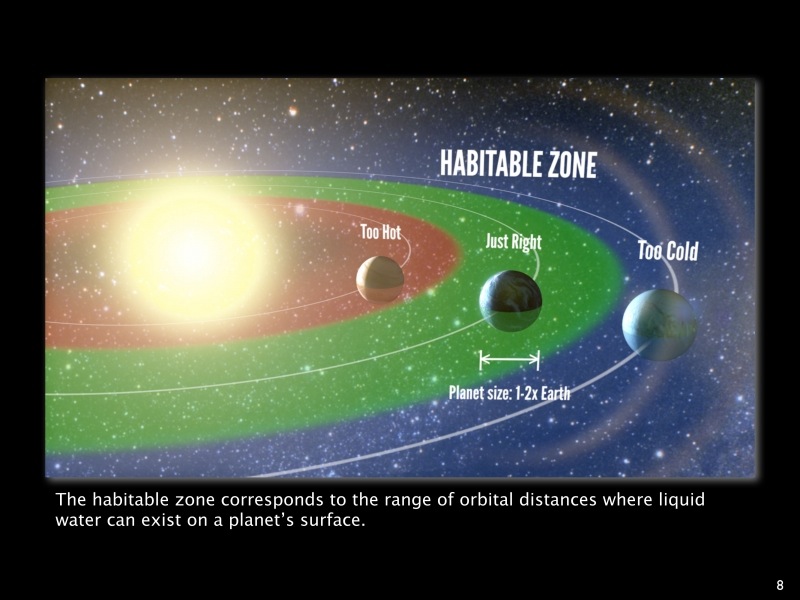 (“Goldilocks Zone”)
Credit: Petigura/UC Berkeley, Howard/UH-Manoa, Marcy/UC Berkeley
why “Liquid Water”?
Oxygen
Hydrogen
Hydrogen
Water is a “polar” molecule.
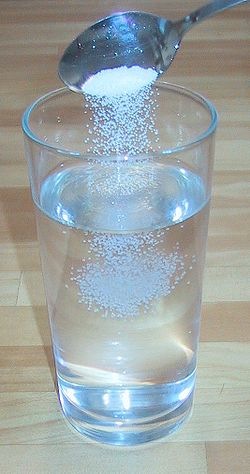 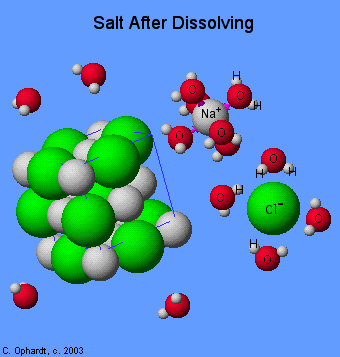 And a universal solvent!
Can form bonds allowing 
chemical reactions.
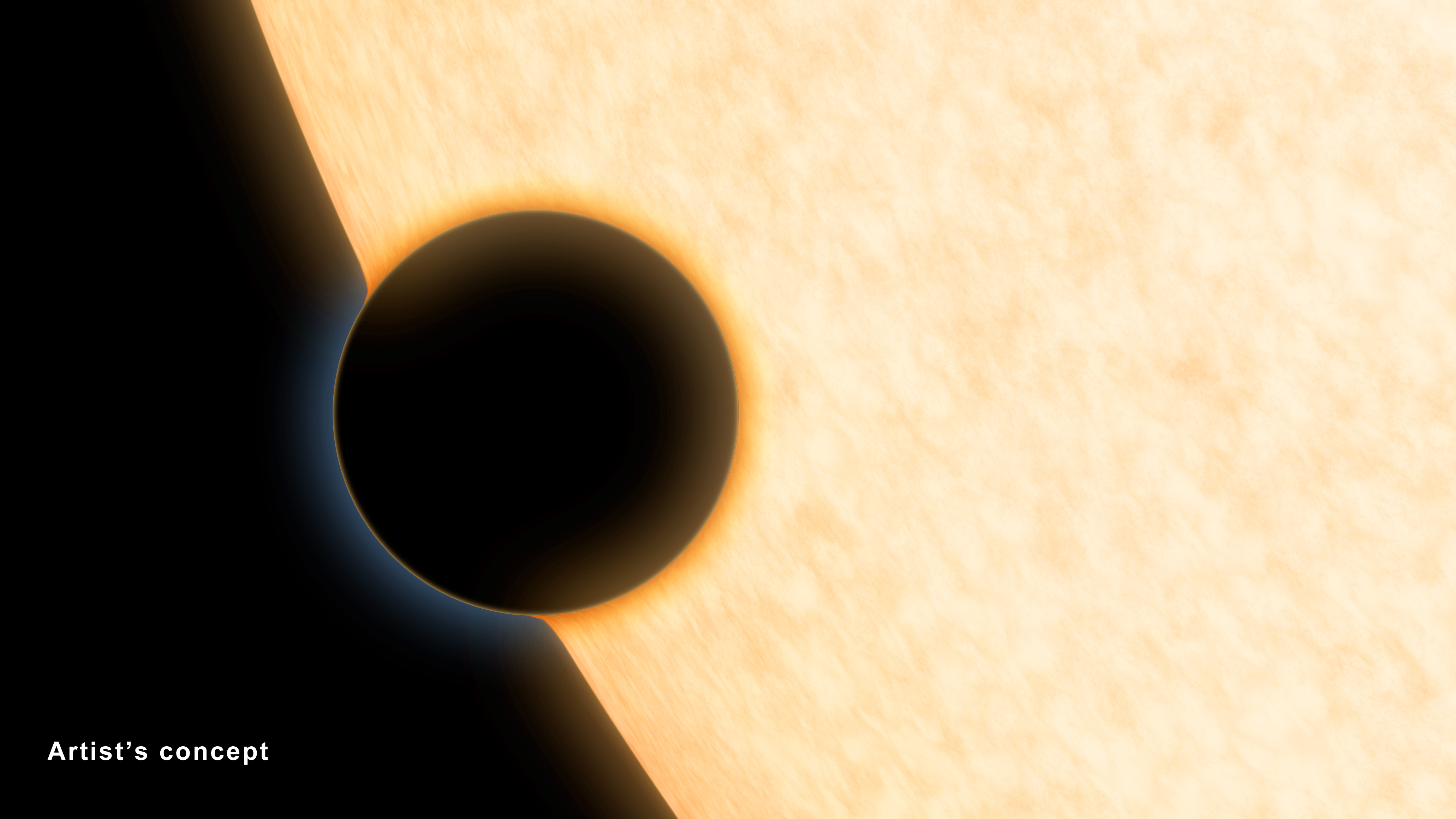 Currently, we can only see the outer atmospheres of planets remotely, using telescopes.
how do we find signatures of life on other planets?
NASA/JPL/Caltech
habitable zone
`
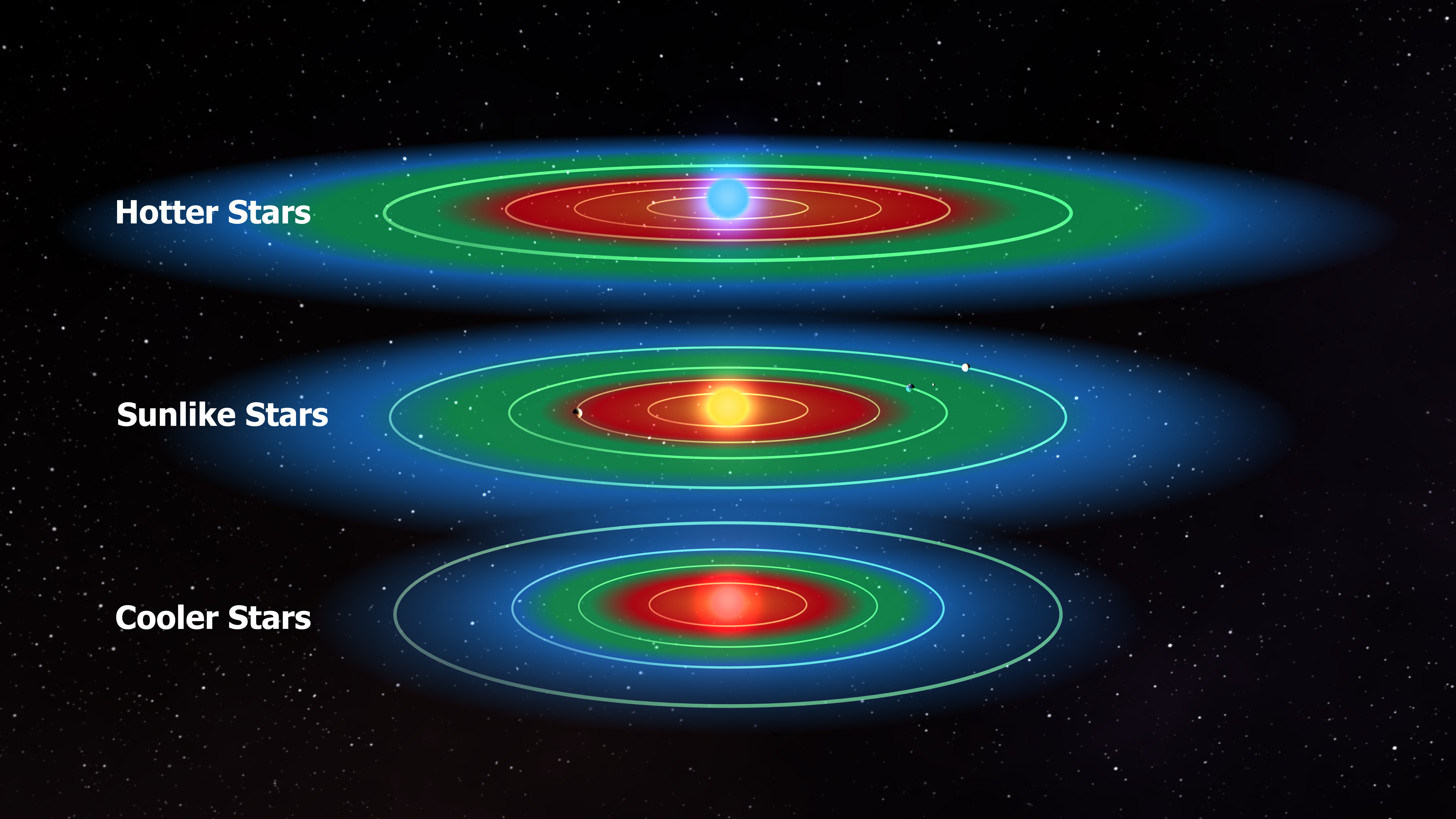 NASA/Kepler Mission/Dana Berry
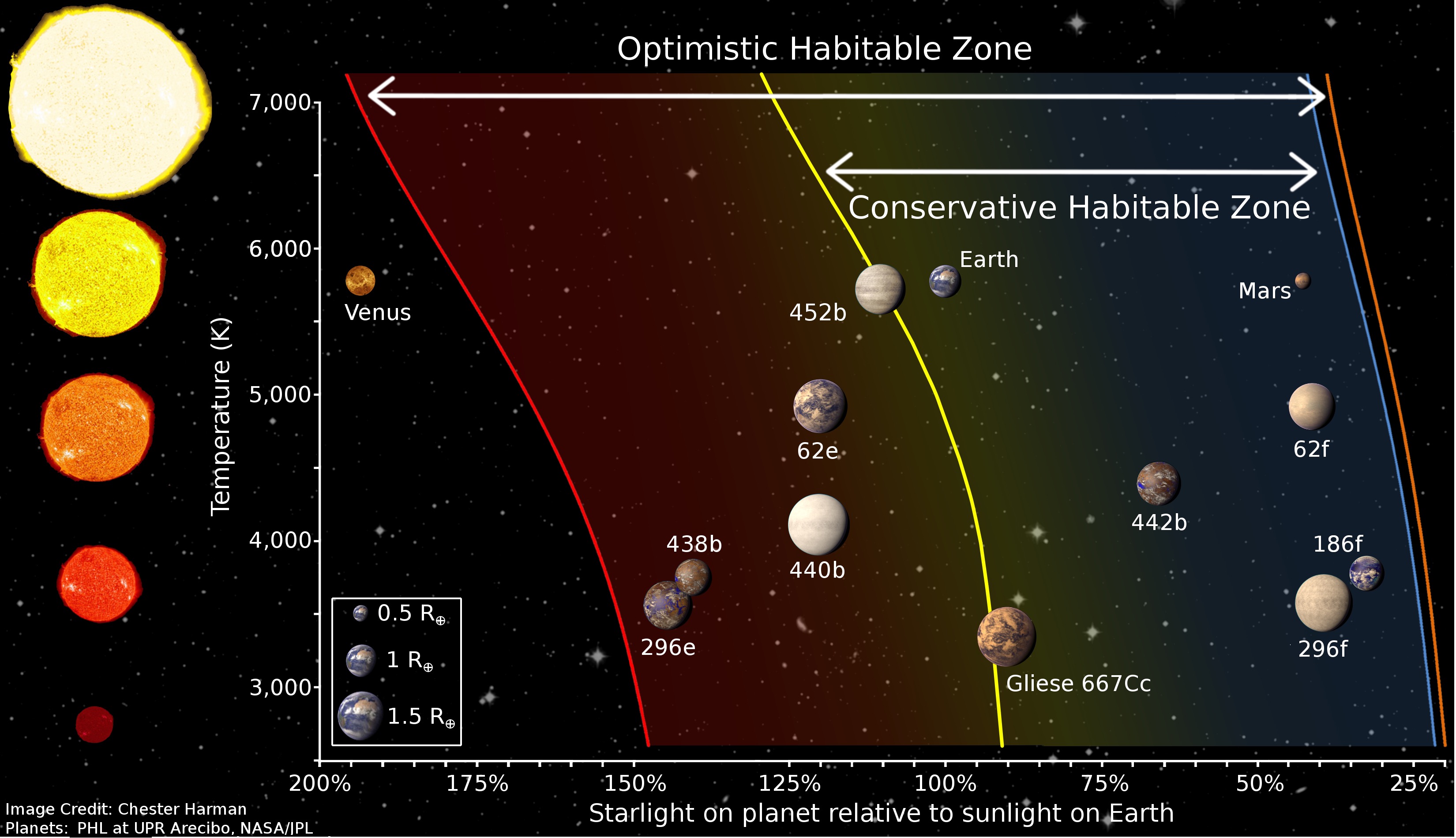 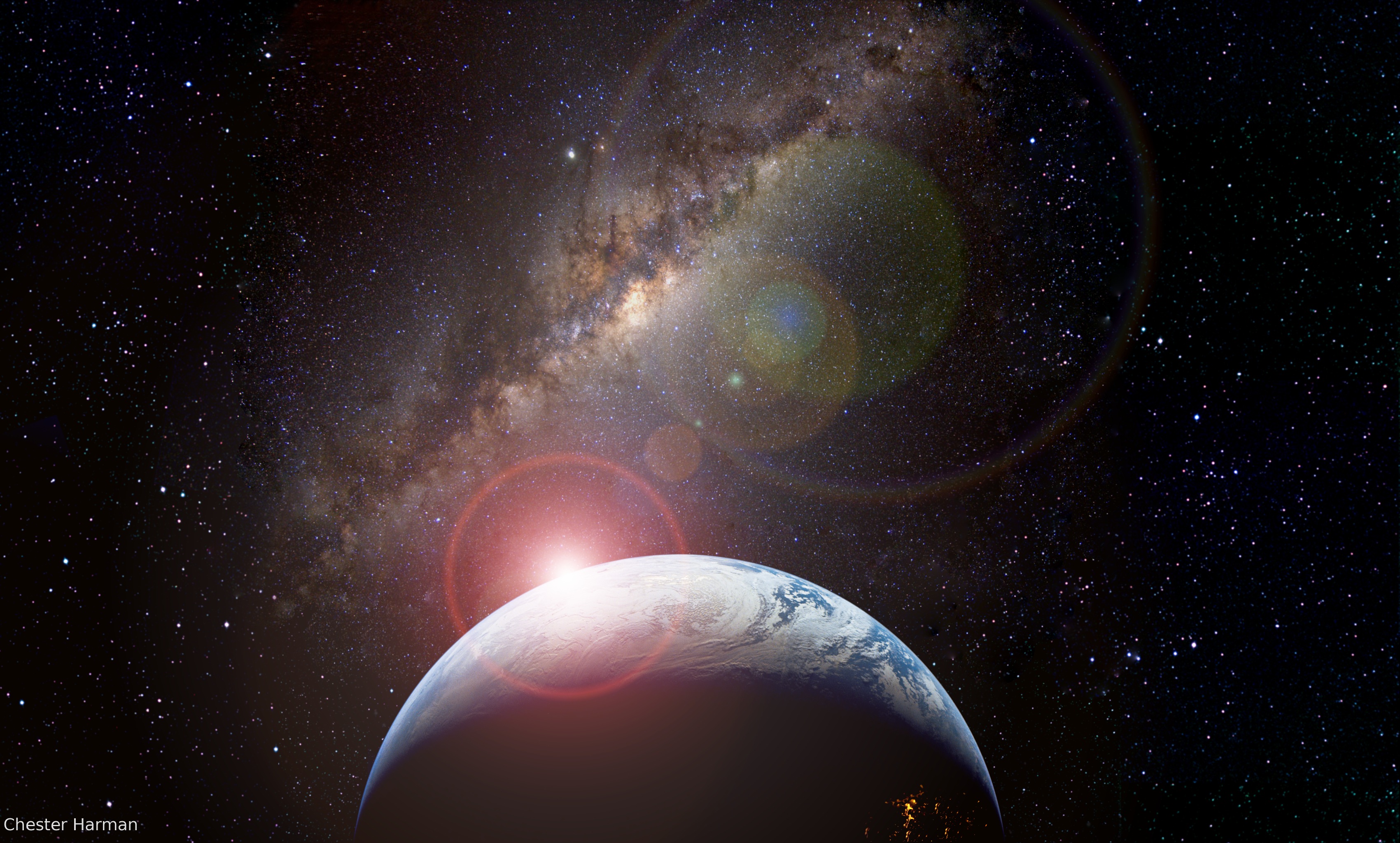 how common are potential habitable planets?
how common are potential habitable planets?
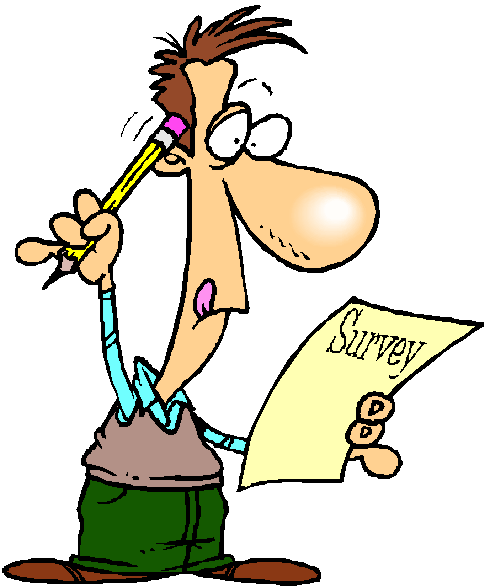 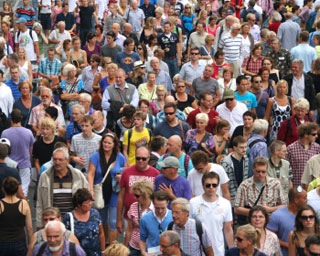 Survey: 
Gather information from a small population that is uniformly mixed.
Apply the result to a larger population
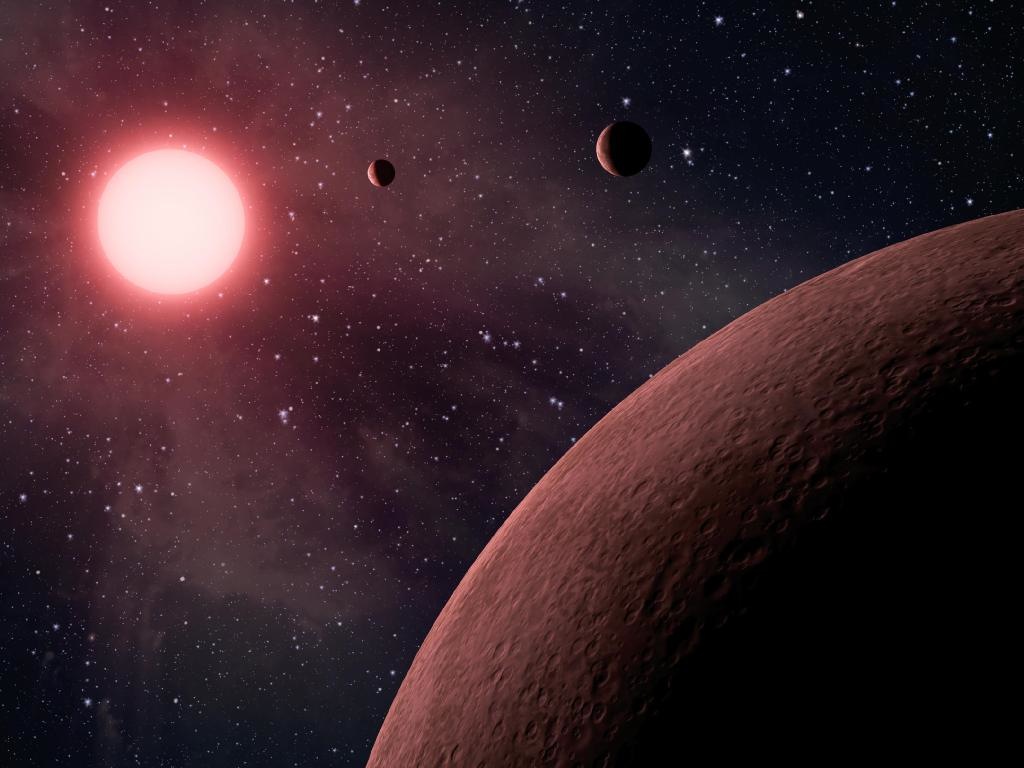 how common are potential habitable planets?
For small, cool stars ~ 50% (conservative estimate!)

About 40 billion in our Galaxy!
how common are potential habitable planets?
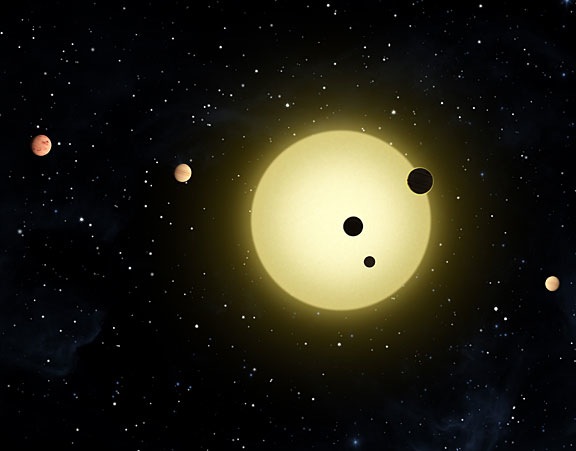 For Sun-like stars ~ 22%

About 2 billion in our Galaxy!
Why are we around a sun-like star?
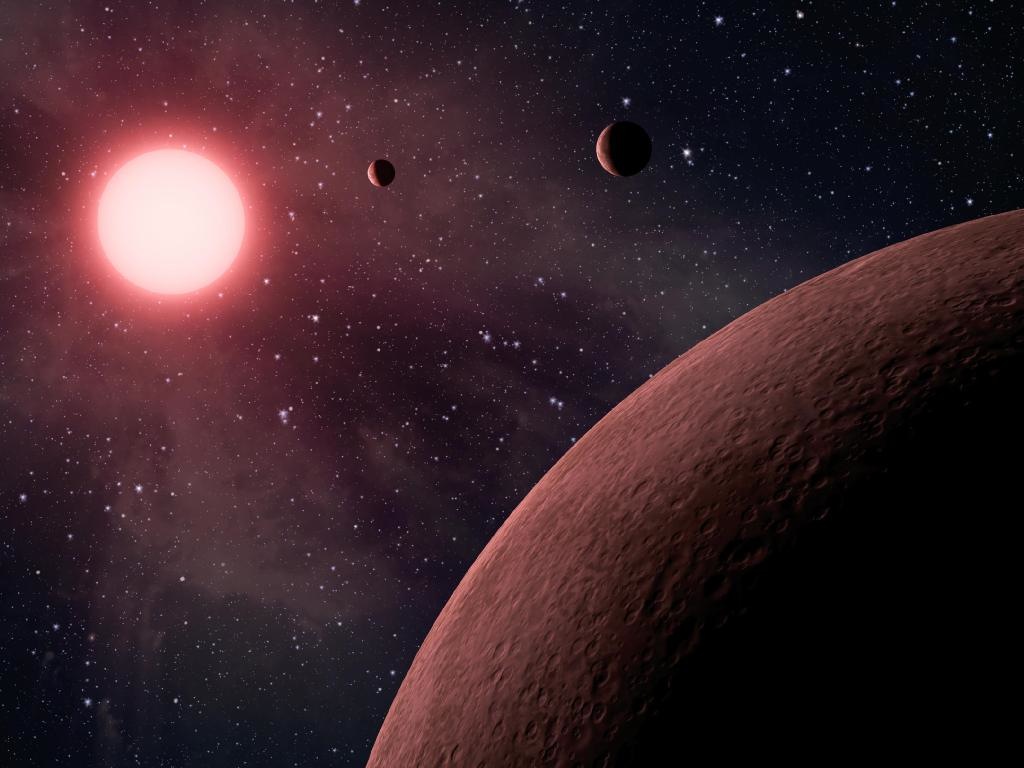 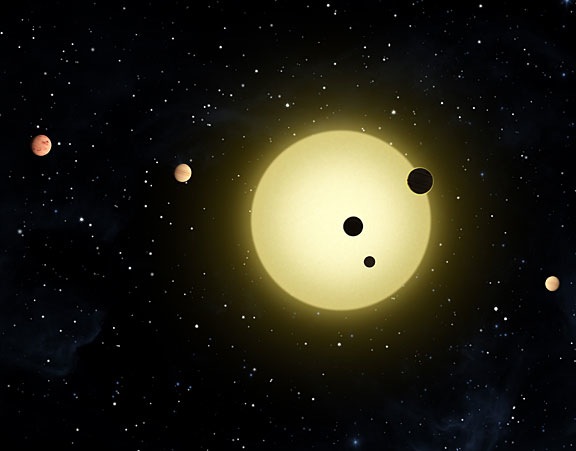 22%
50%
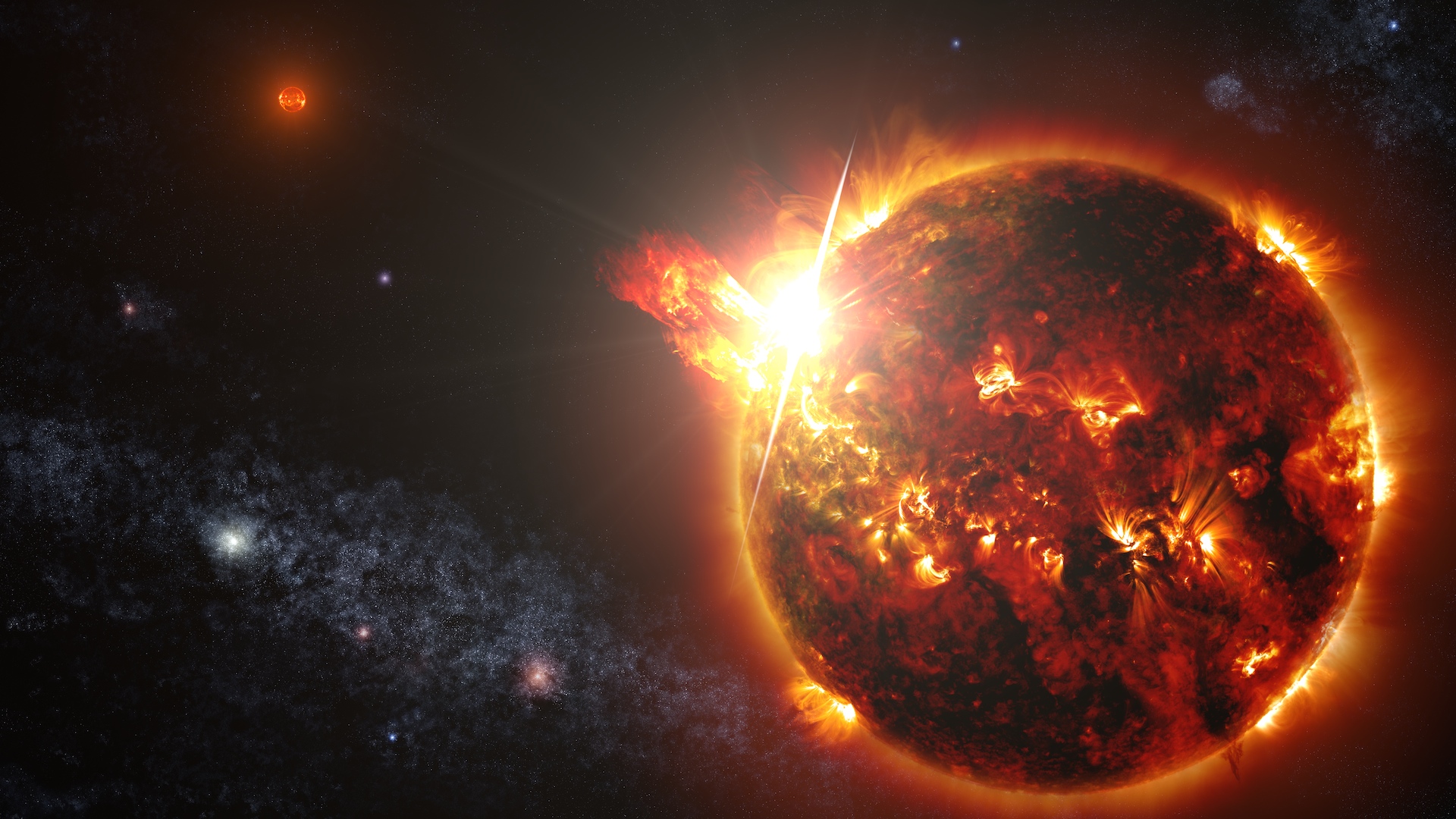 Credit: NASA-GSFC
Cool, red stars have flares.
Planets are tidally locked.
Estimates are preliminary.
where is everybody?
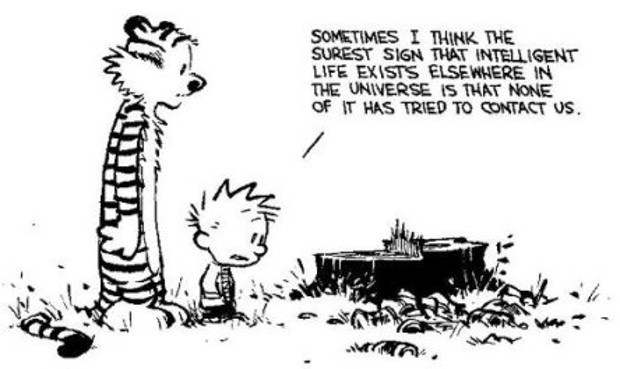 Calvin and Hobbes: Bill Watterson
where is everybody?
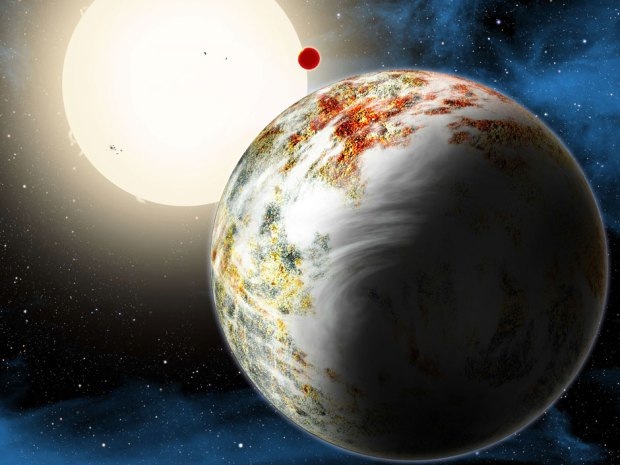 Life is hard to arise ?
Intelligent life is uncommon ?
They want to be anonymous 
Hard to travel/communicate expensive
Prime Directive ?
Did not search long enough?
They are us ! 
Great Filter ?
We are not listening properly.
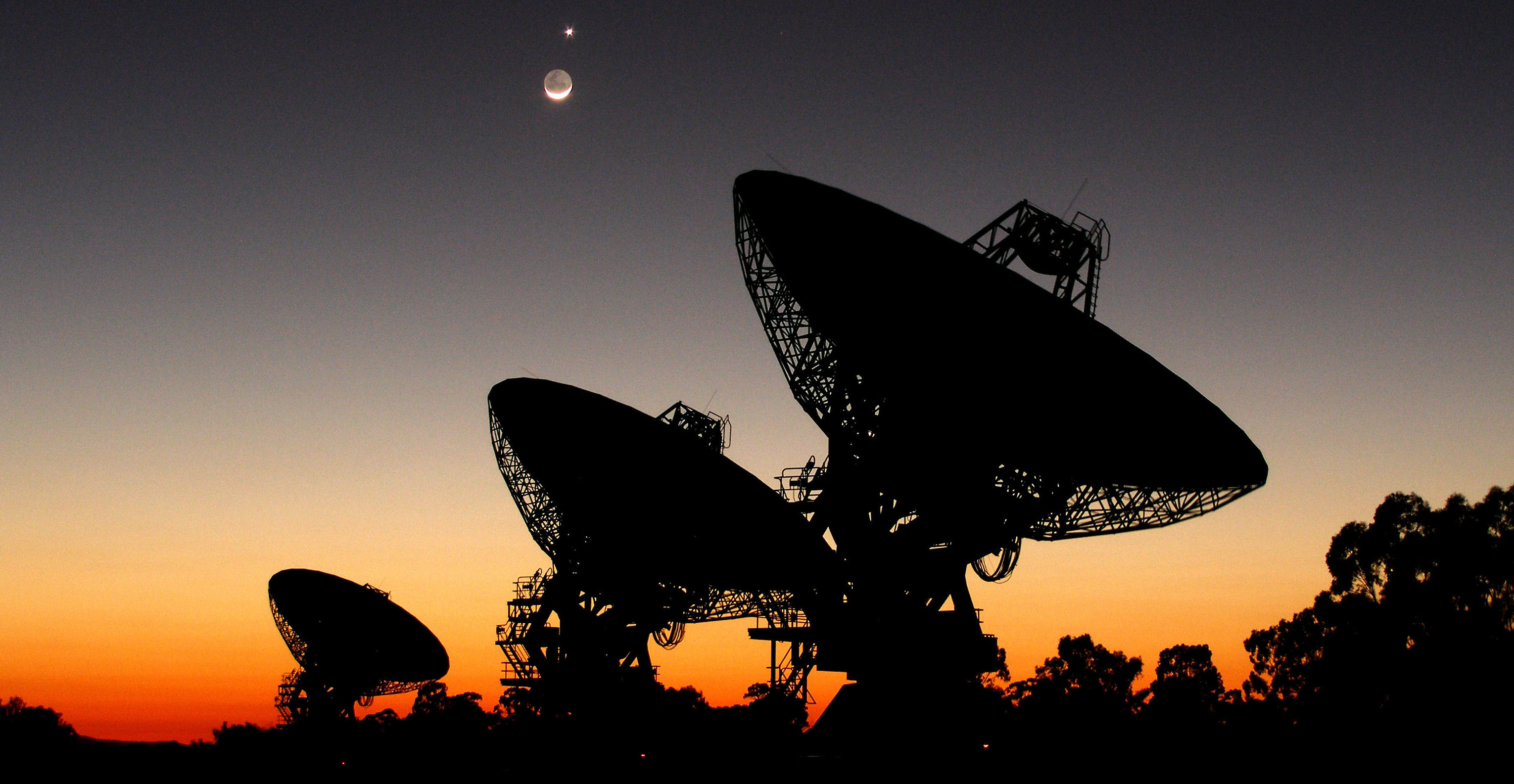 earth from voyager 1
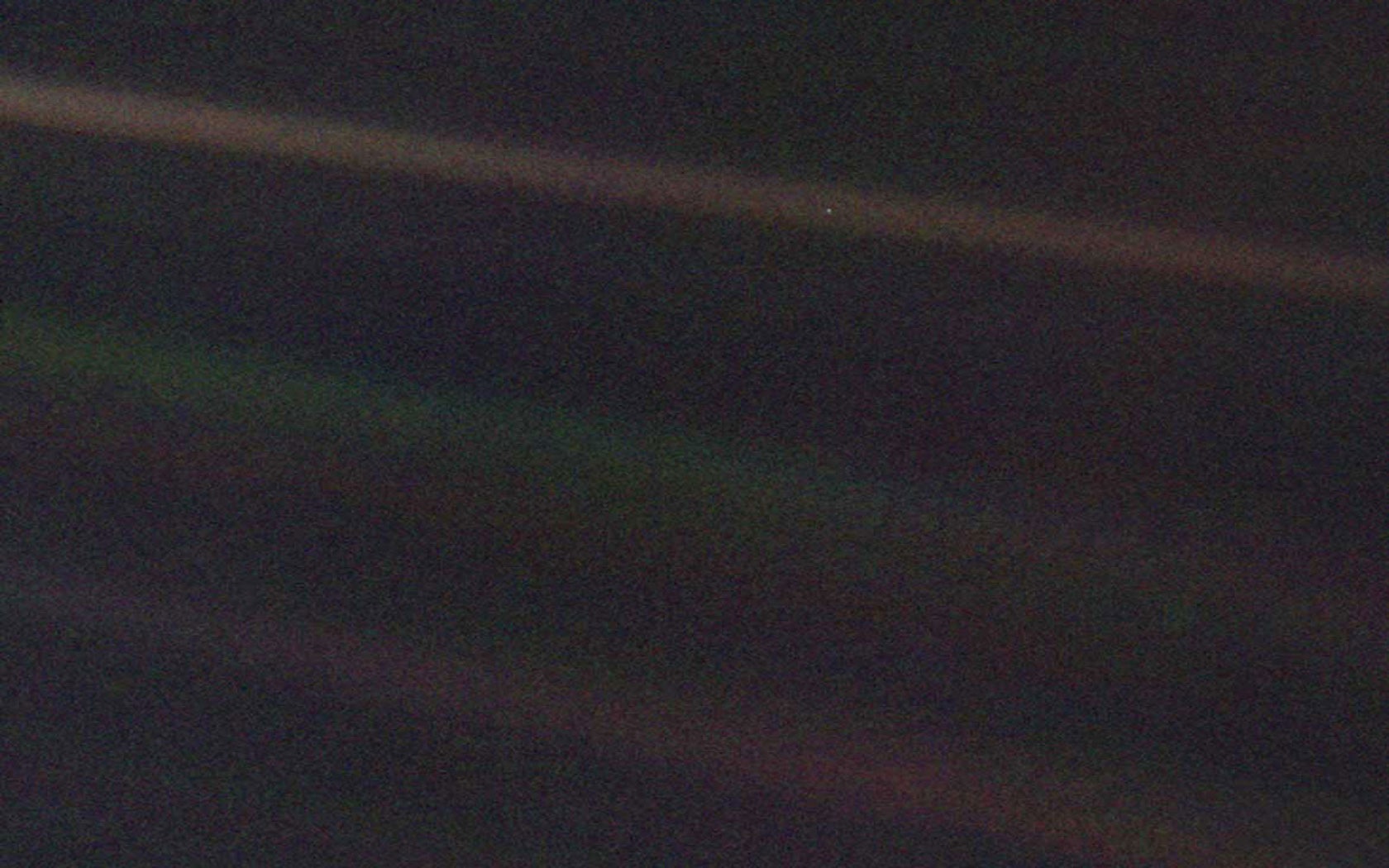 earth from voyager 1
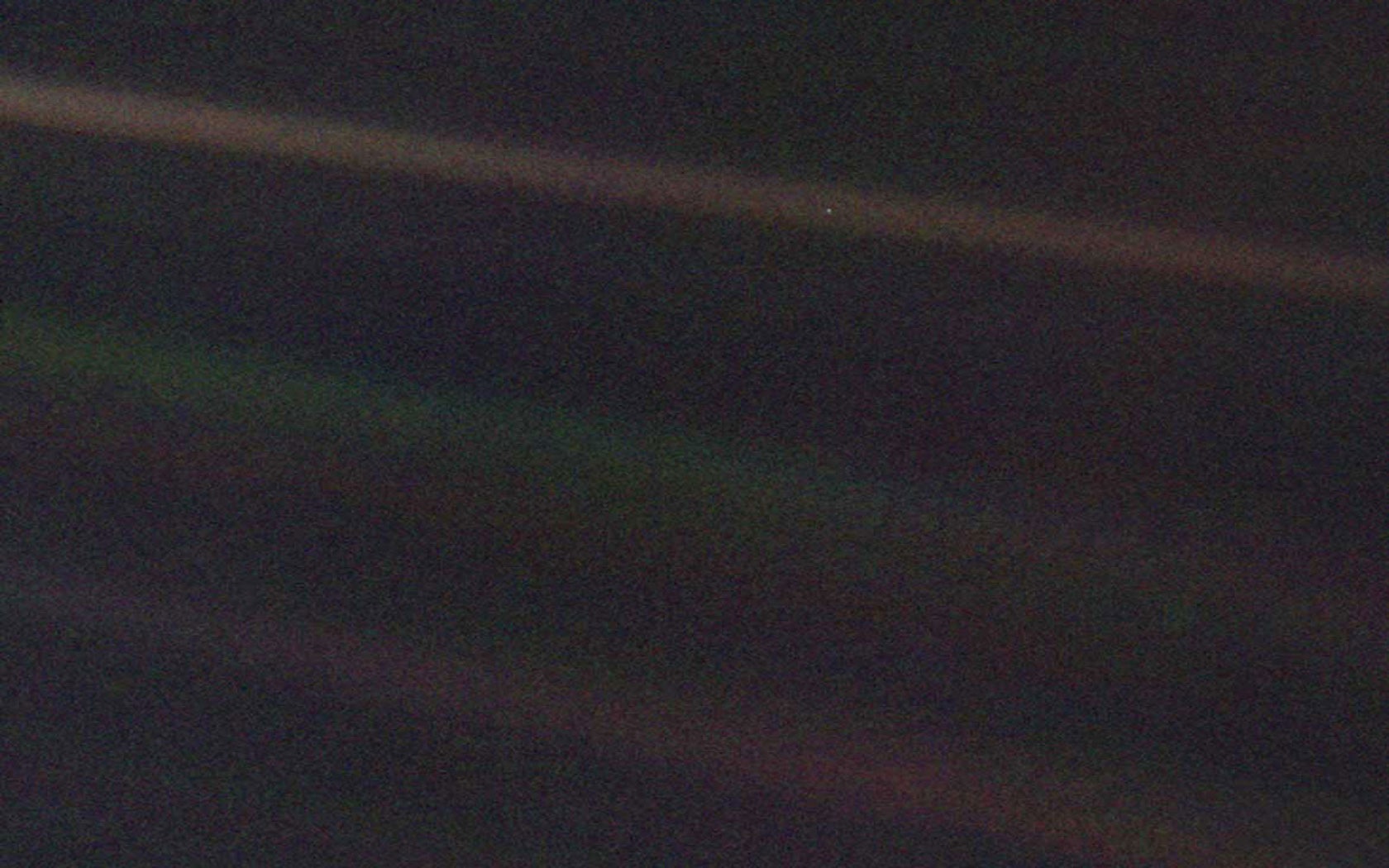 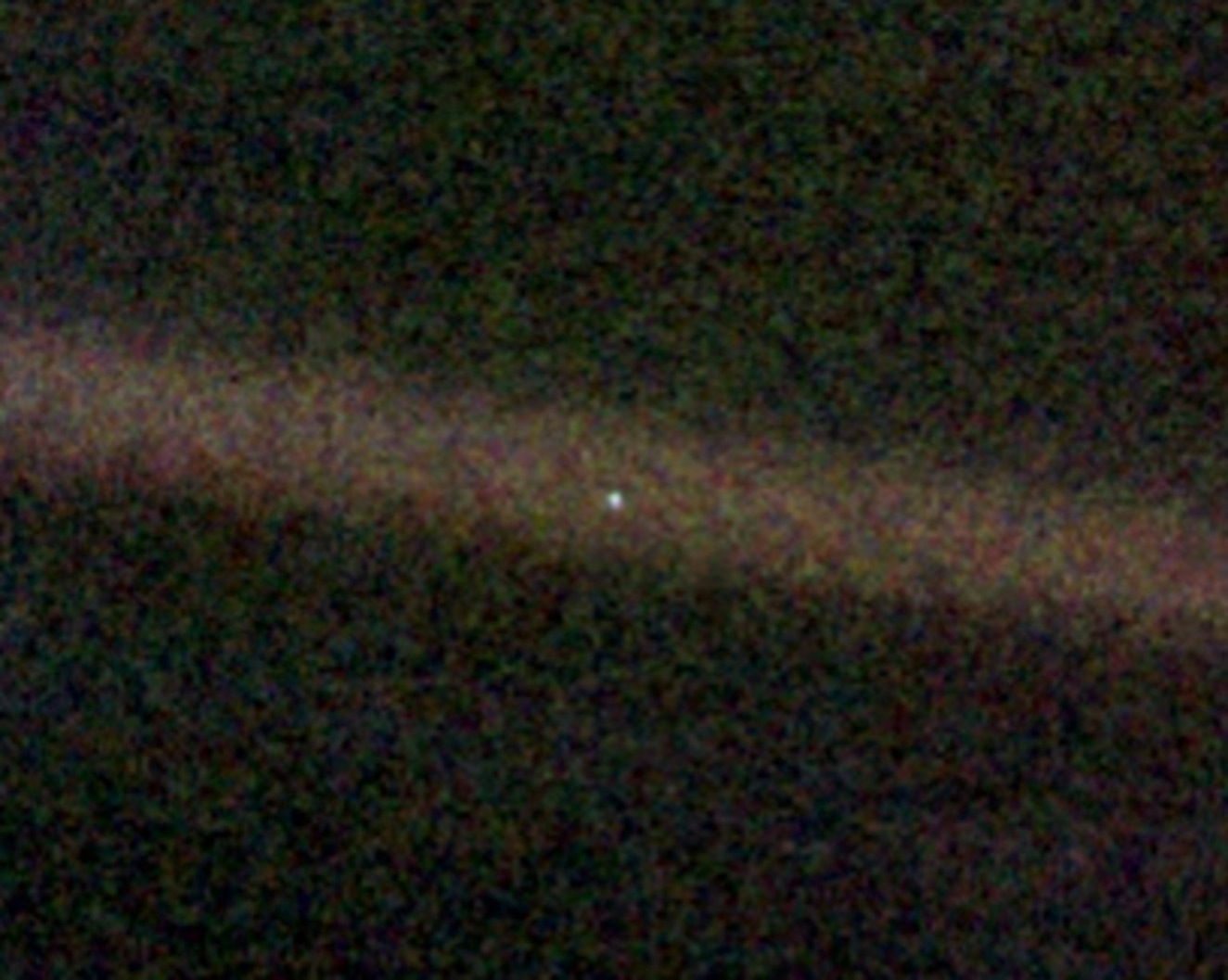 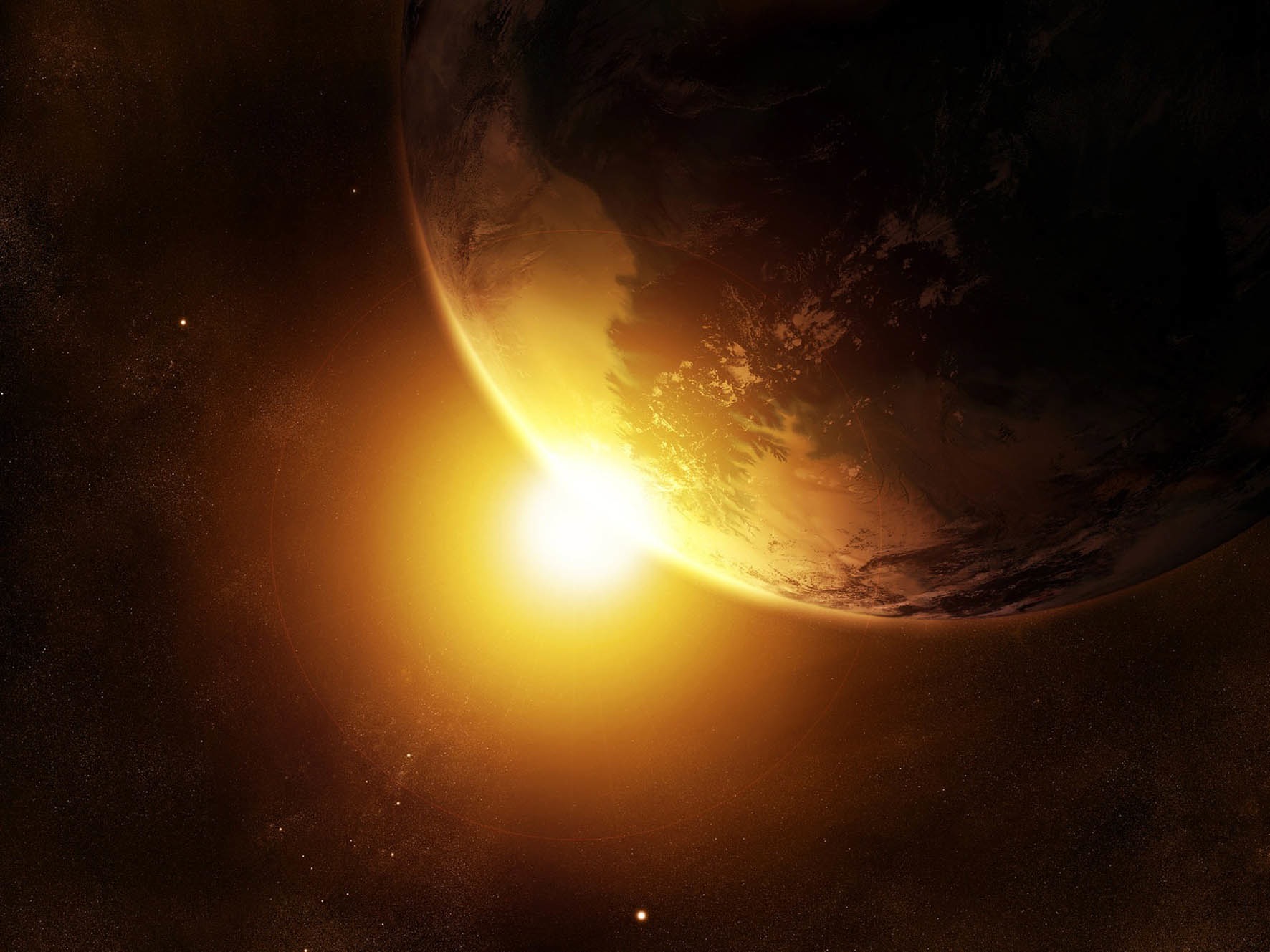 contact
Ravi Kopparapu
Ph: 225-678-0058
email: ravikumar.kopparapu@nasa.gov
webpage: http://www3.geosc.psu.edu/~ruk15/
earth from voyager 1
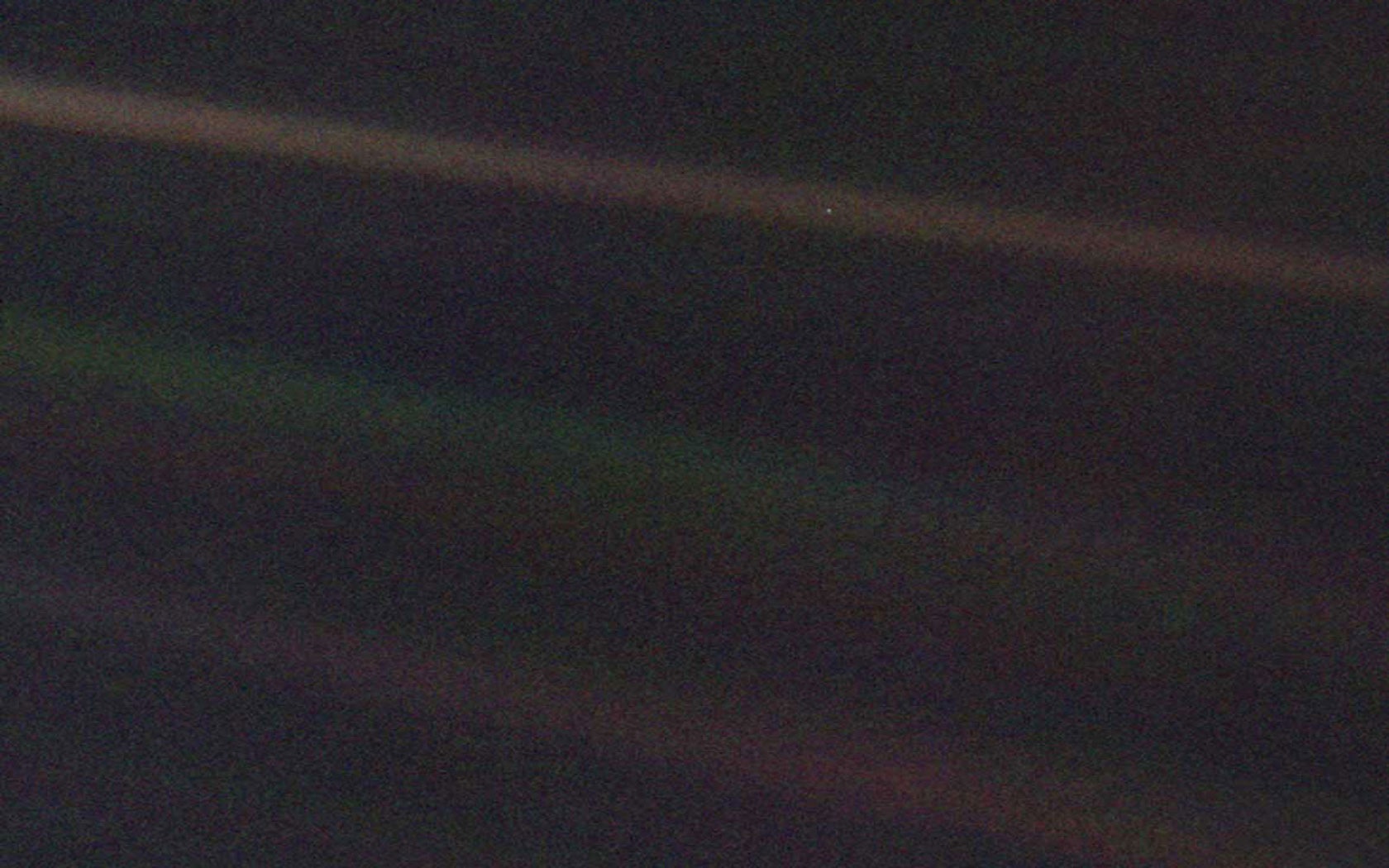 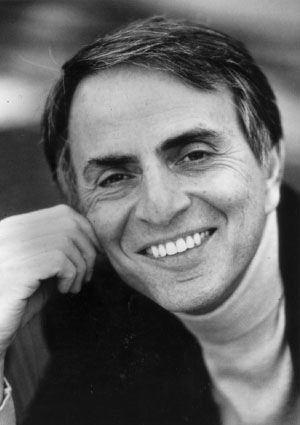 Carl Sagan
why should i care?
Because, Star trek!
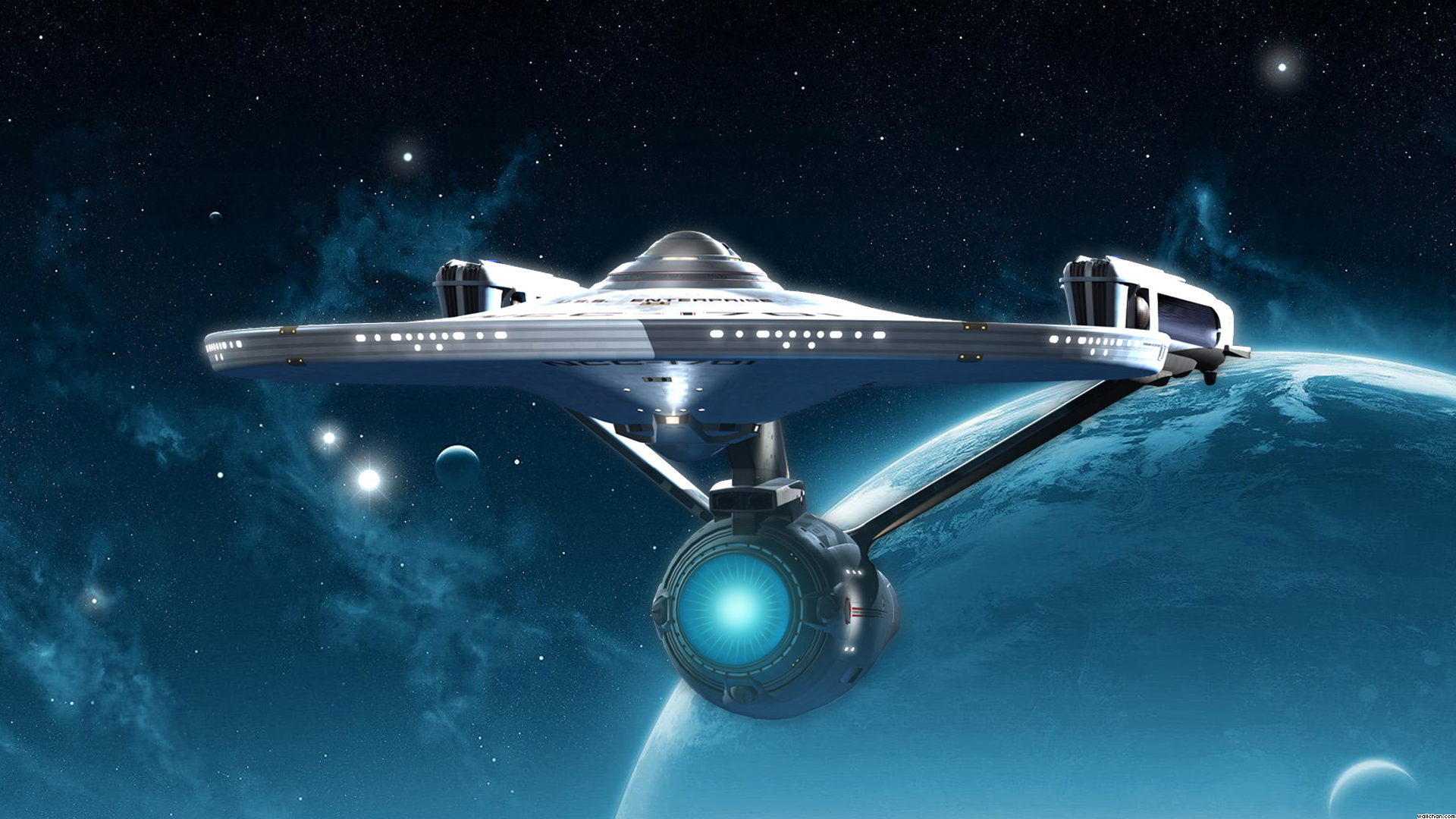 candidates
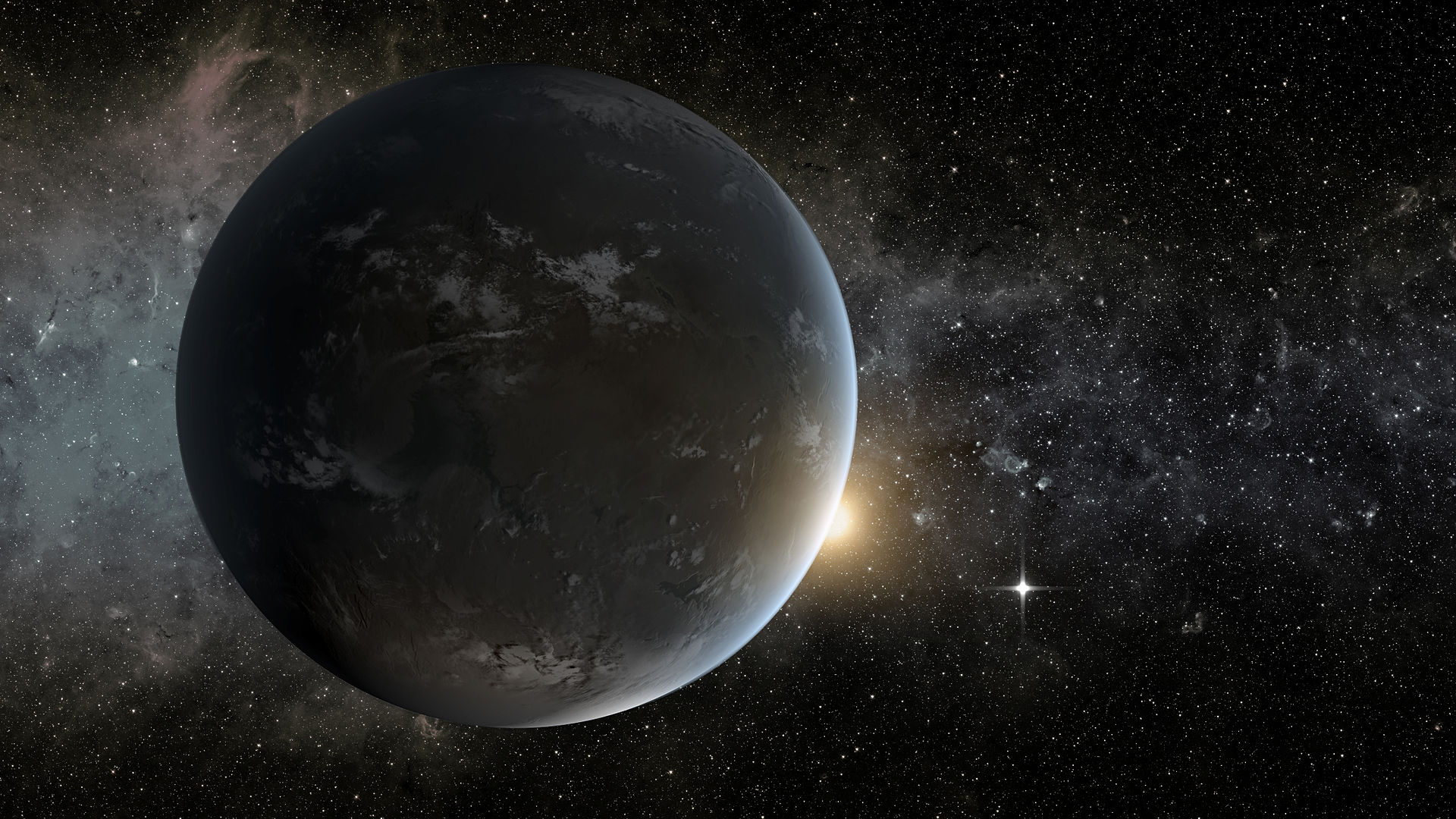 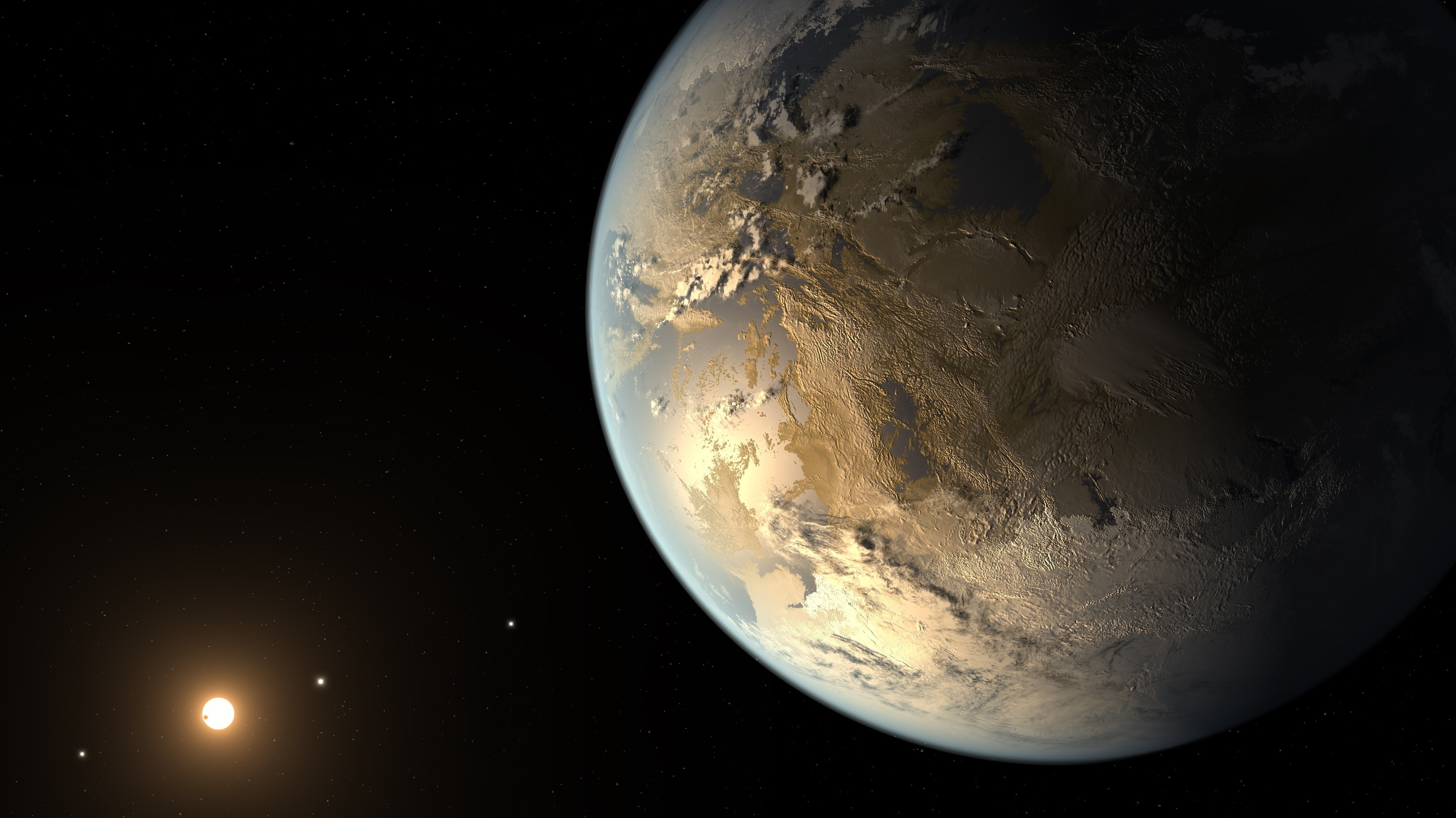 Kepler-62f
Kepler-186f
We do not know if there is any life on any of these planets
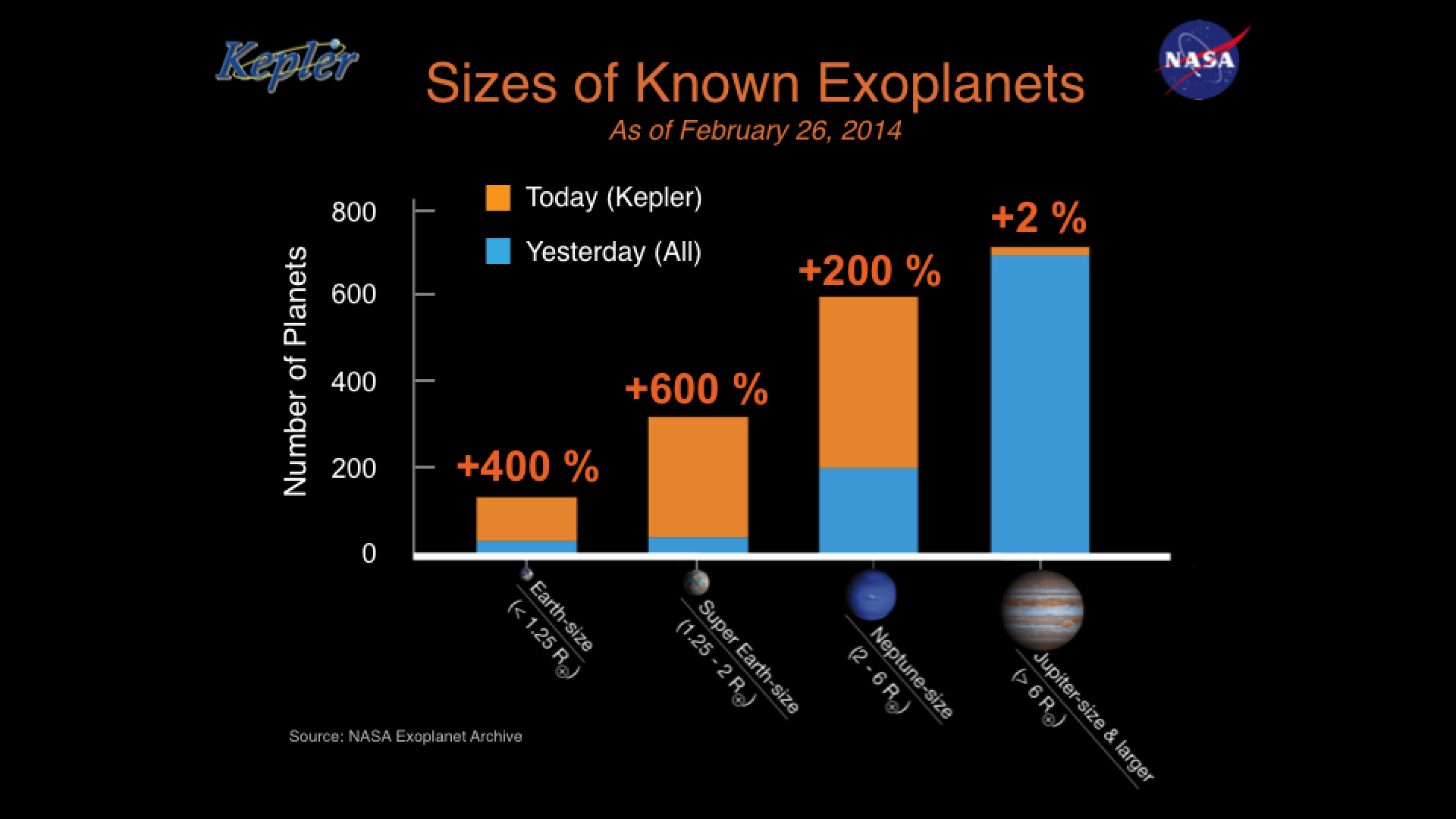 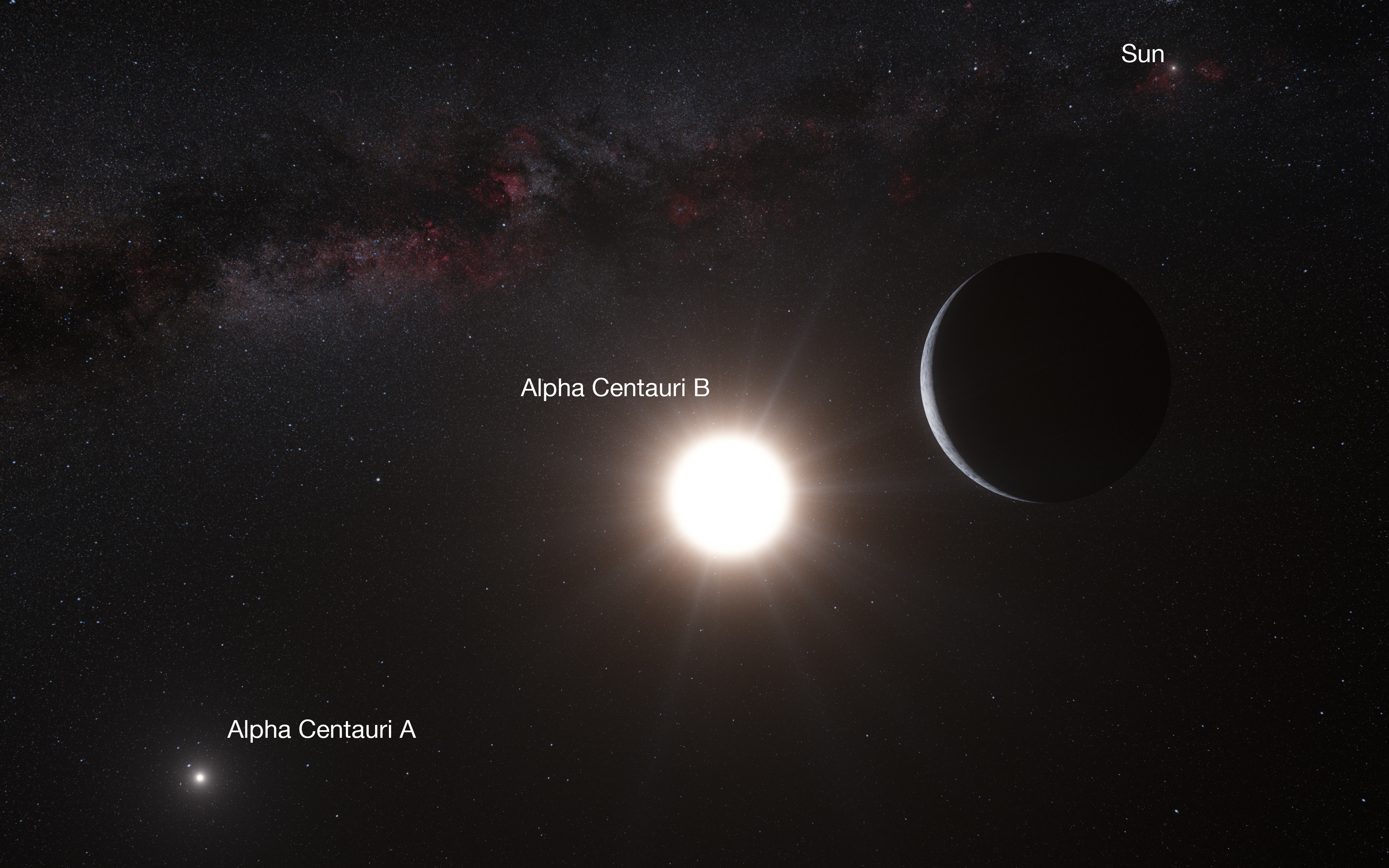 How long does it take to travel to the nearest star system?
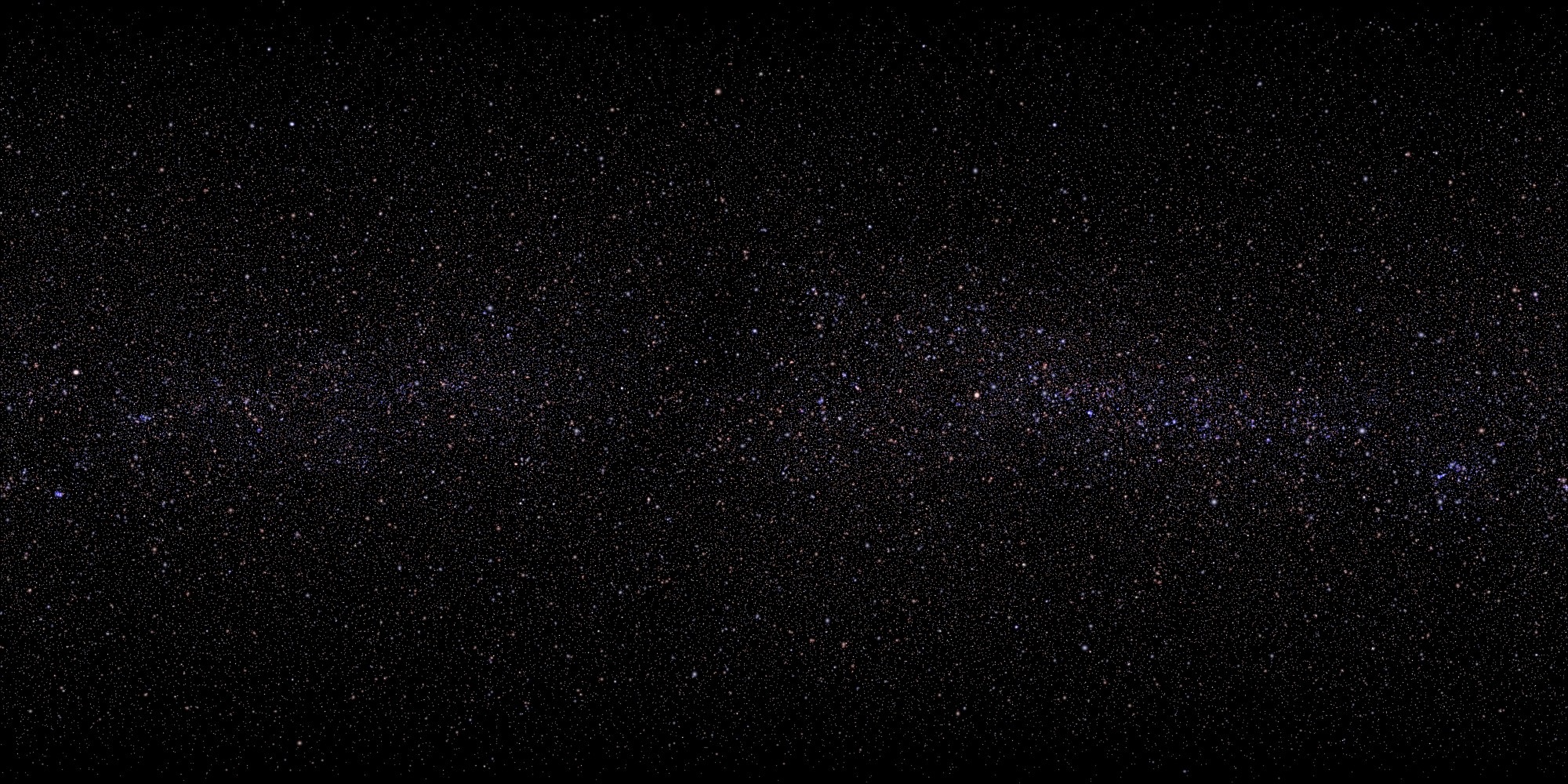 distances in space
If the Earth-Sun distance = 1 foot
Pluto is at 40 feet away
Voyager 1  is at 120 feet away
The nearest star is 42 miles (D.C to Baltimore) !
The nearest planetary system is 120 miles away.
In the year 40,000 AD, Voyager will pass near a star that is approaching us
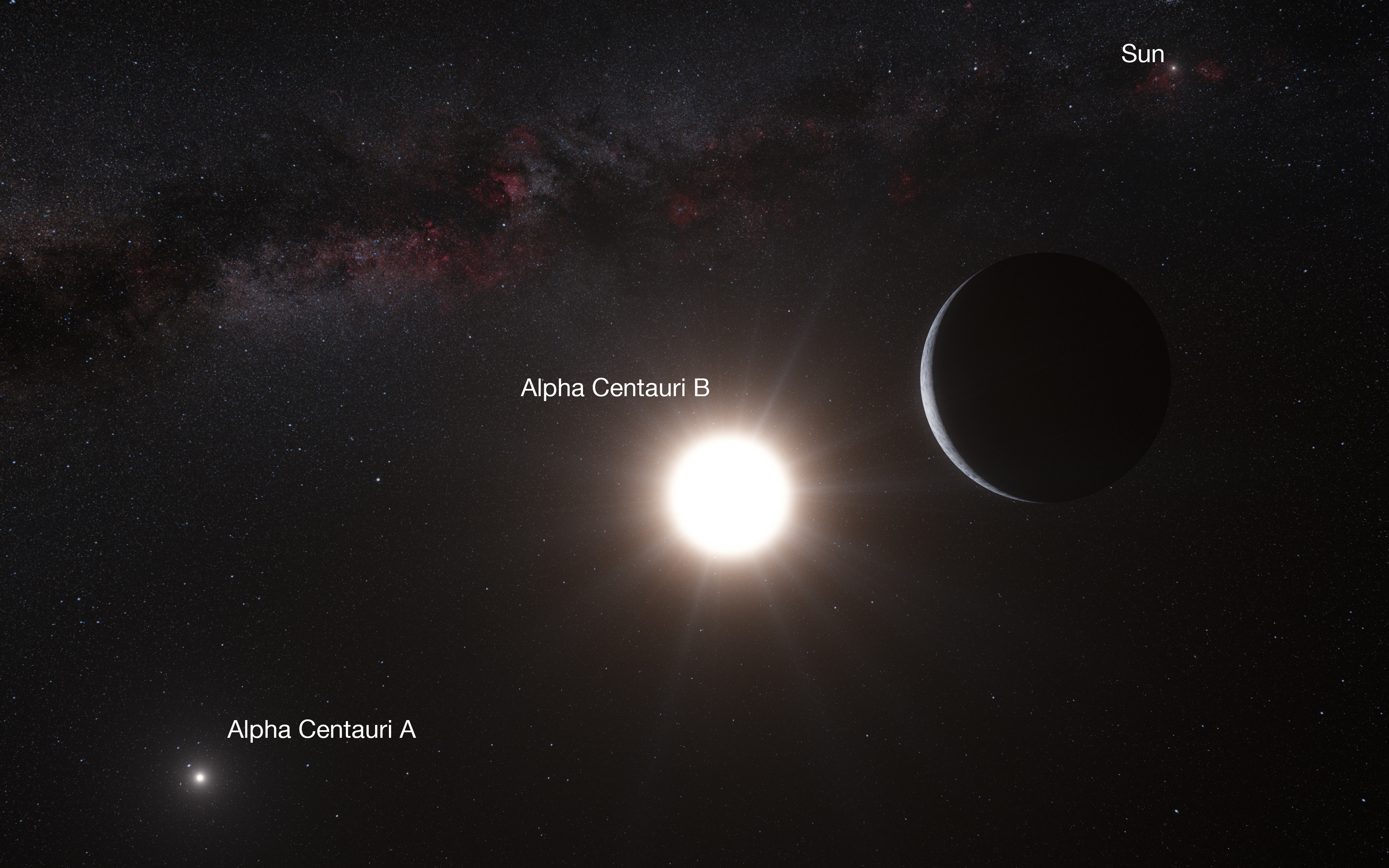 With the fastest spacecraft we have now, it would take…
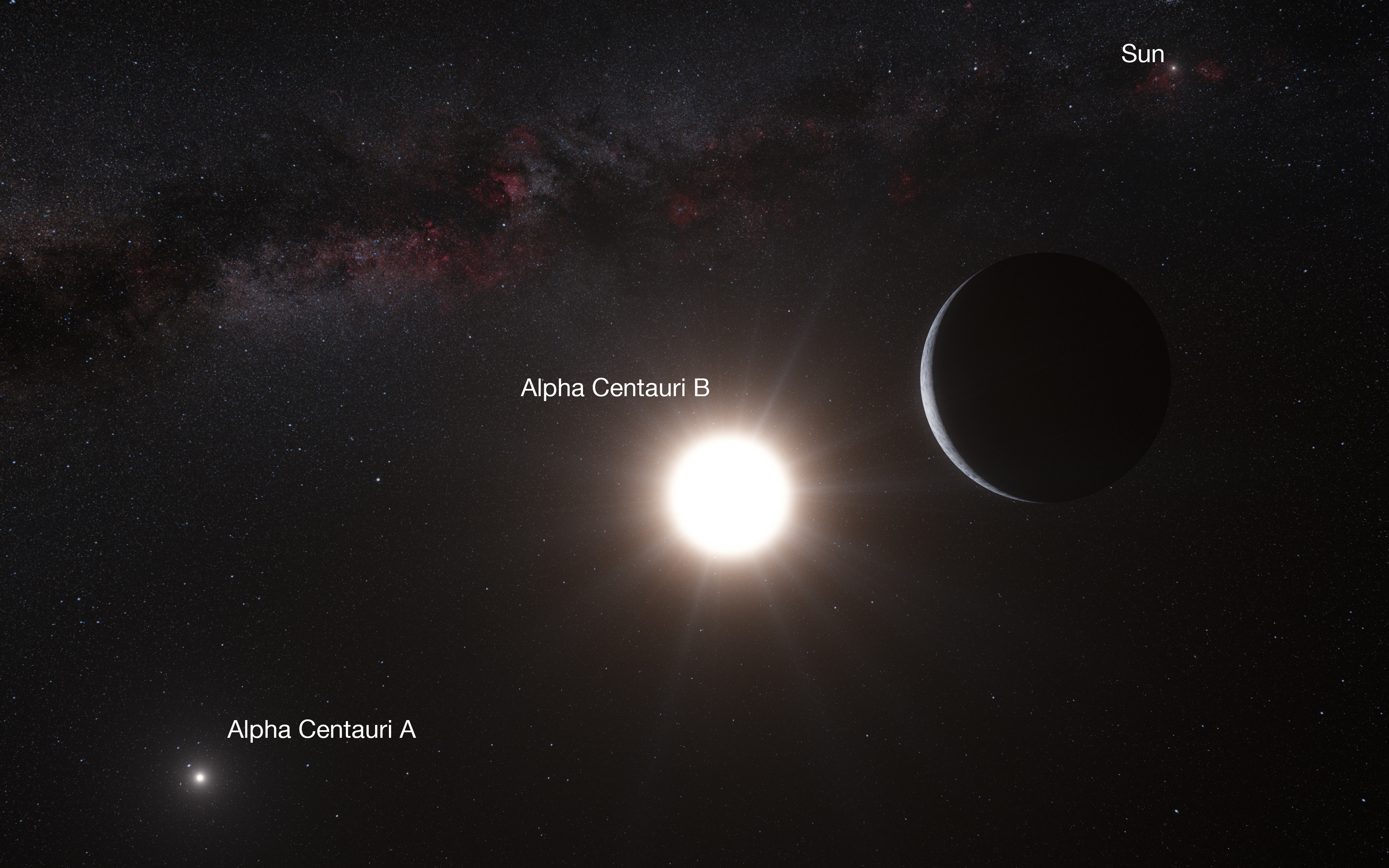 75,000 years !
Extrasolar planet
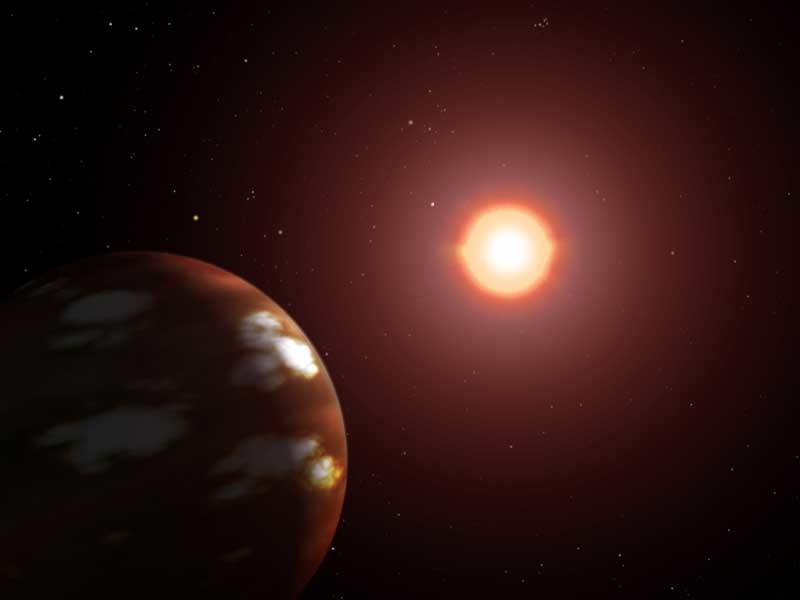 A planet that orbits another star (dead or alive)
NASA
“water on the surface of a planet”?
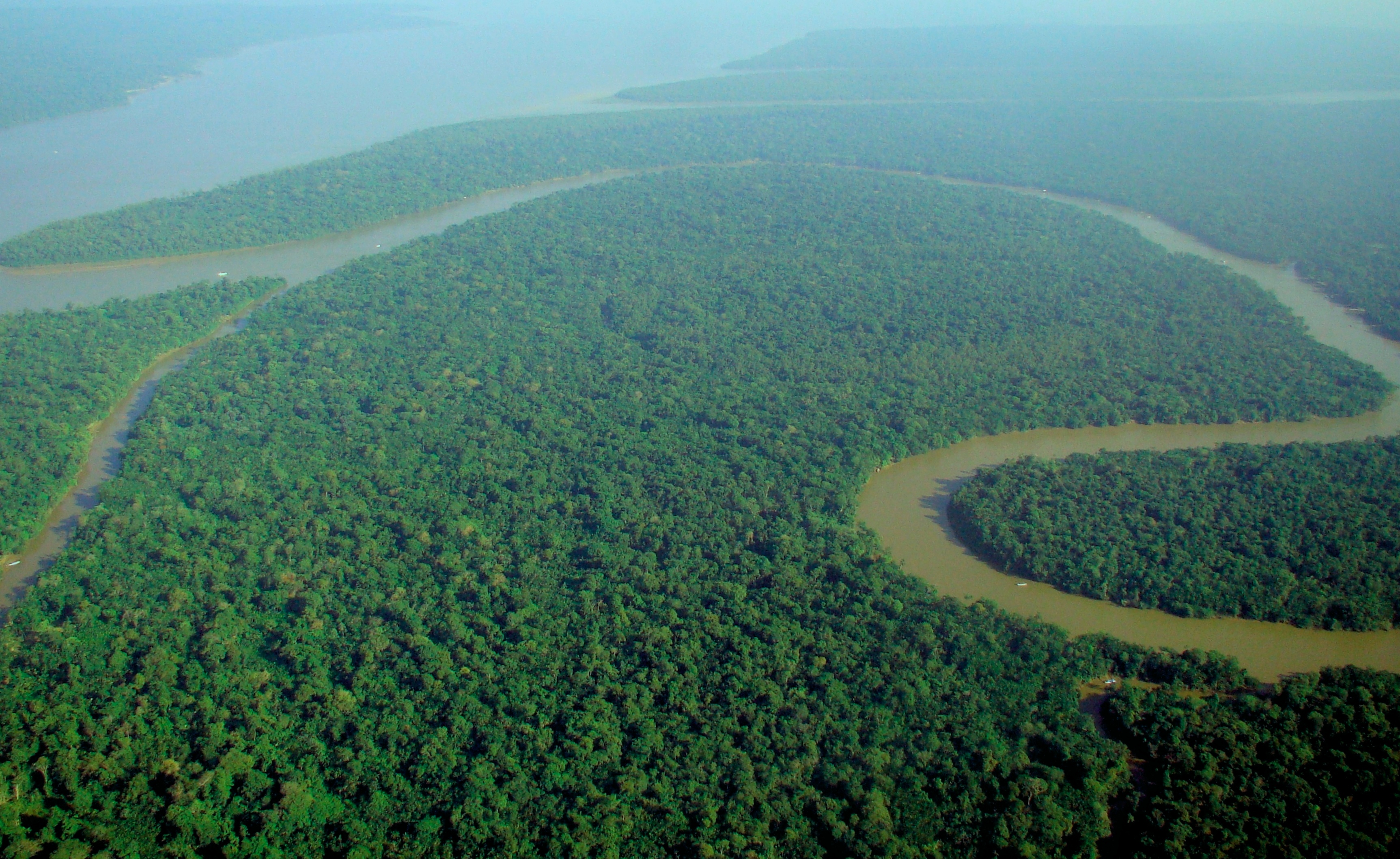 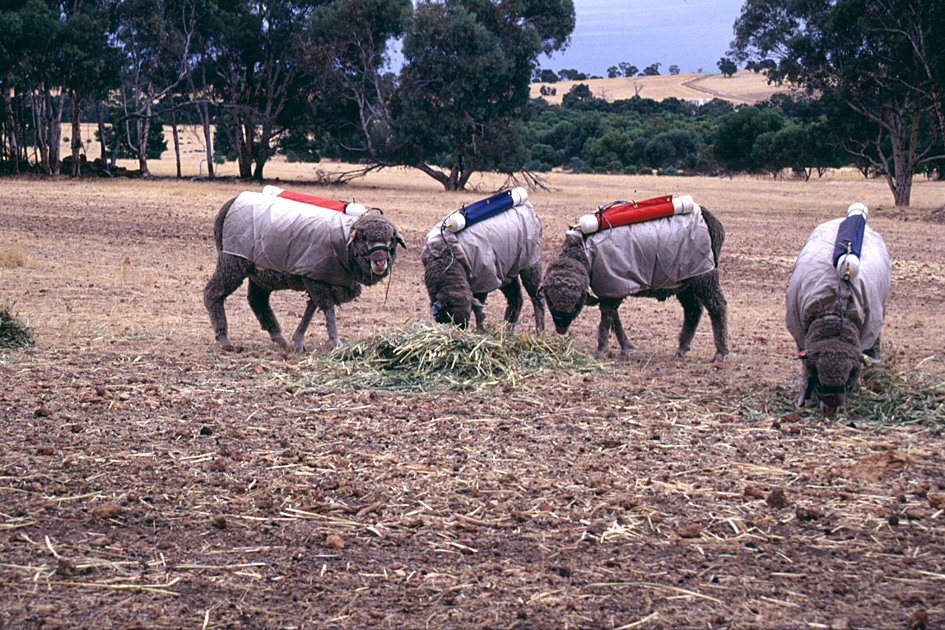 Oxygen
Methane
Green plants and algae (and cyanobacteria) produce oxgyen from photosynthesis.
Bacteria produce methane.  
A combination of these two gases could be a potential  life signature.
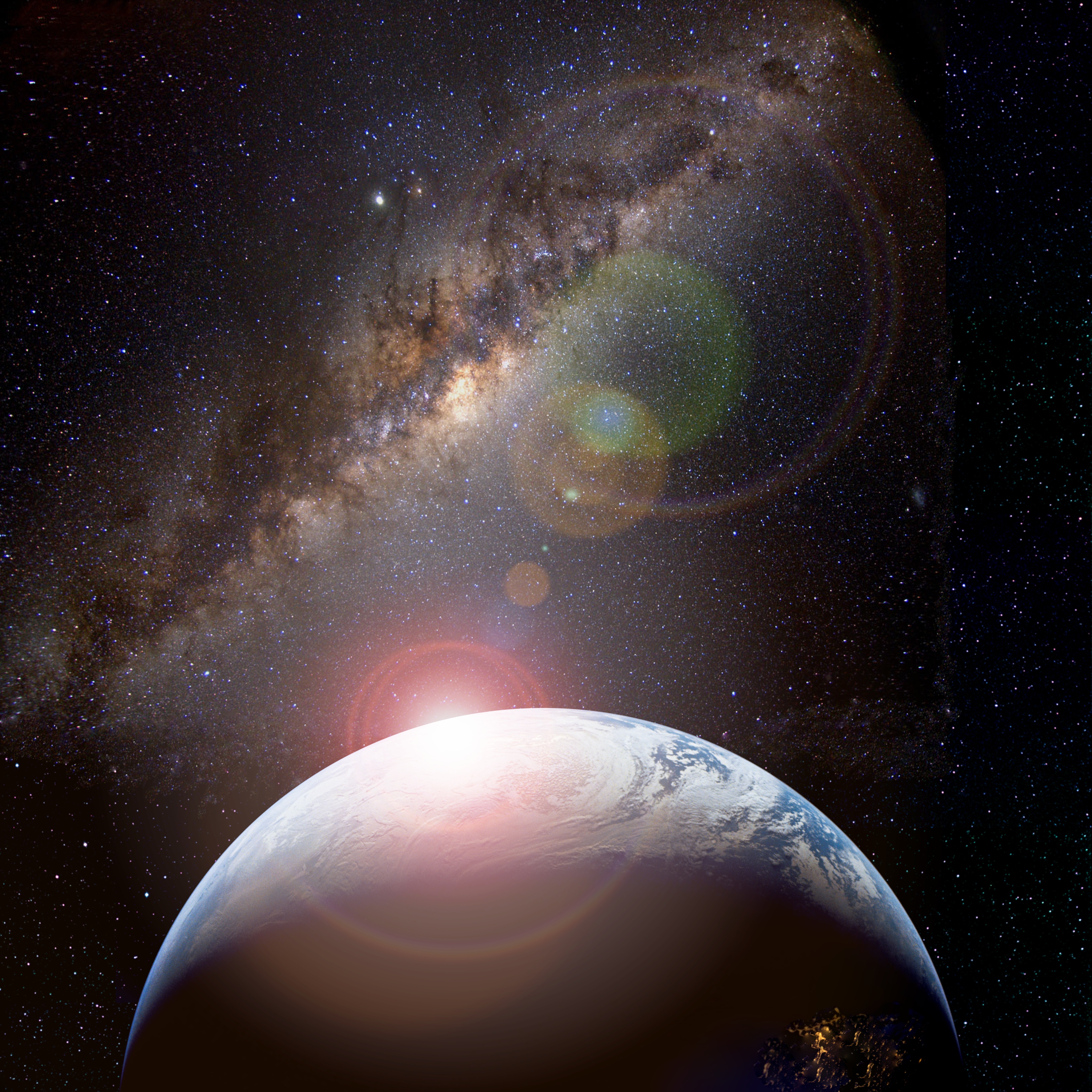 The search for
Potential habitable worlds
Ravi Kopparapu